ΕΛΟΝΟΣΙΑ
Σωτήρης Τσιόδρας
Περιοχές με ιστορικό μετάδοσης ελονοσίας πριν την εκρίζωση, Ελλάδα
Πηγή: Sudre B et al, Emerg Inf Dis 2013;19(5)
Ελονοσία στην Ελλάδα
Ελλάδα: ενδημική χώρα έως τα μέσα του 20ου αιώνα

1974: Ελλάδα «χώρα ελεύθερη ελονοσίας»

1975 - 2008: 20 - 50 εισαγόμενα κρούσματα / έτος

2009 – 2013, 2015:
καταγραφή κρουσμάτων με ενδείξεις εγχώριας μετάδοσης
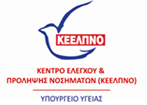 Εγχώρια κρούσματα ελονοσίας ανά έτος έναρξης συμπτωμάτων, Ελλάδα, 2009 – 2015
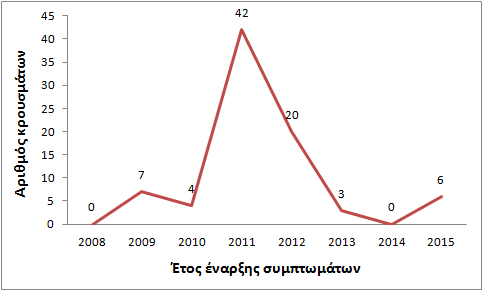 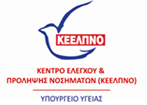 Εγχώρια μετάδοση, Ελλάδα, 2009 (n=7)
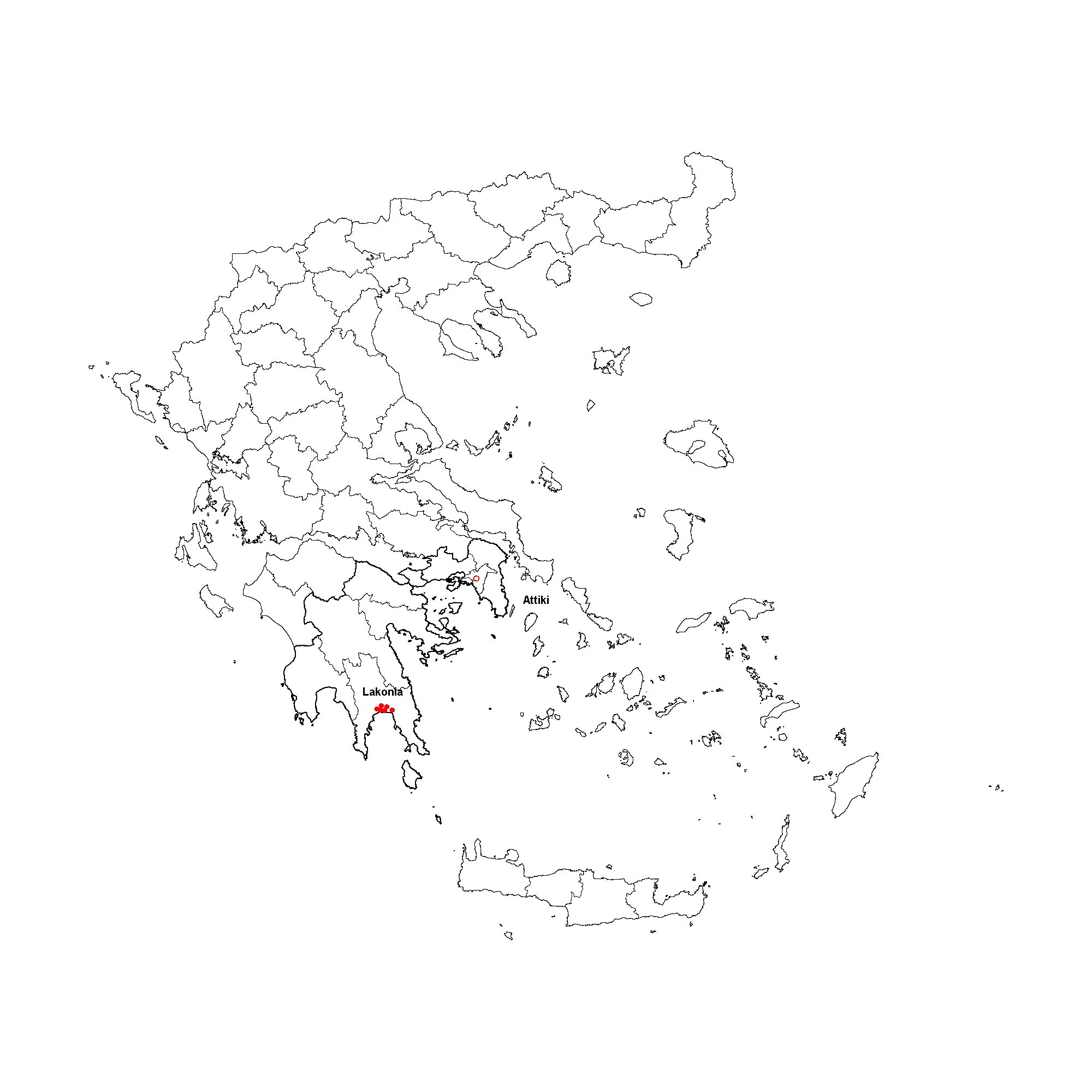 Π.Ε. Ανατολικής Αττικής: 
1 κρούσμα
Π.Ε. Λακωνίας:
6 κρούσματα 
στο Δ. Ευρώτα
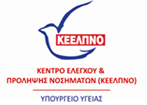 Εγχώρια μετάδοση, Ελλάδα, 2010 (n=4)
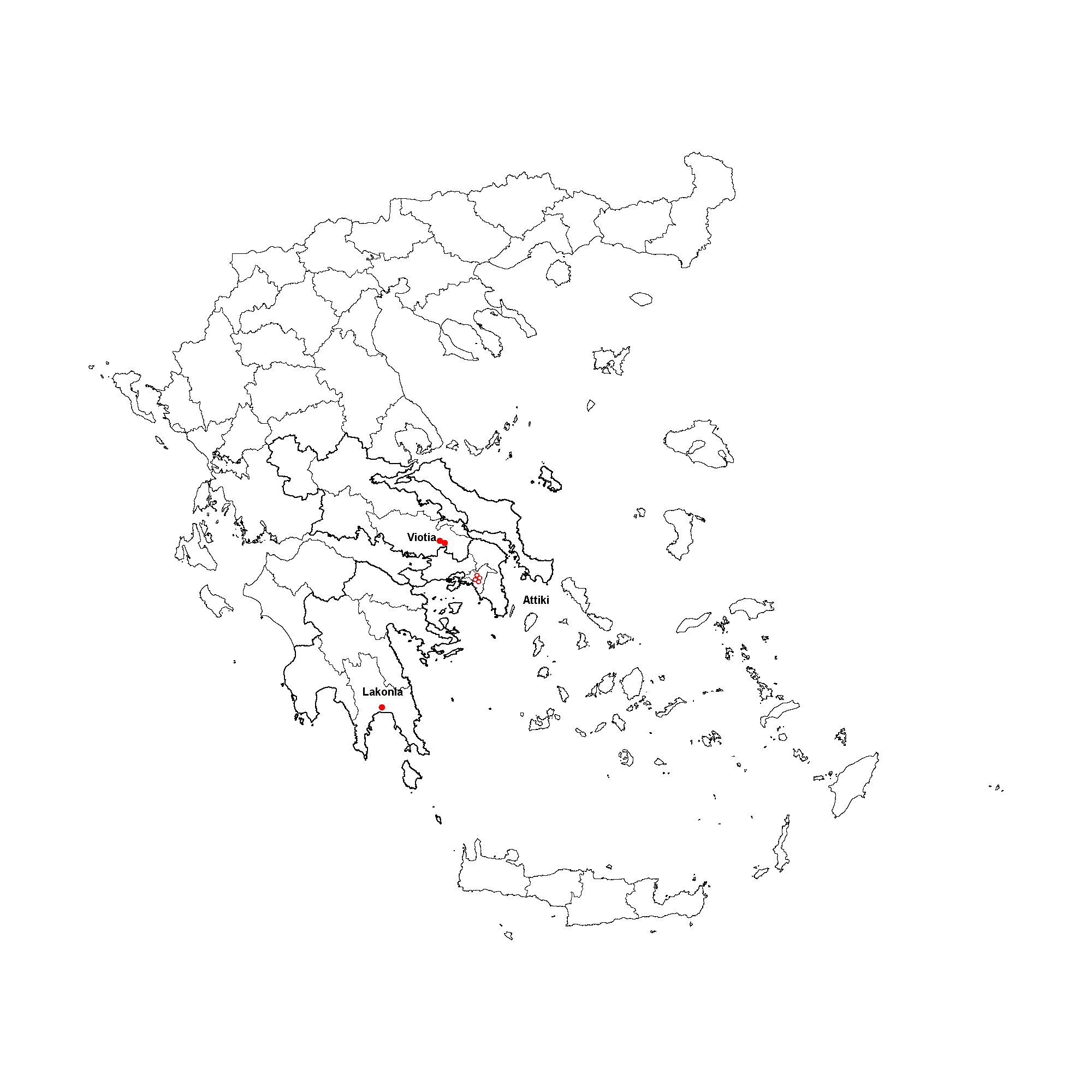 Π.Ε. Βοιωτίας:  
2 κρούσματα
Π.Ε. Ανατολικής Αττικής: 
1 κρούσμα
Π.Ε. Λακωνίας:
1 κρούσμα  
στο  Δ. Ευρώτα
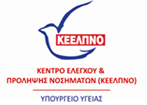 Εγχώρια μετάδοση,  Ελλάδα, 2011 (n=42)
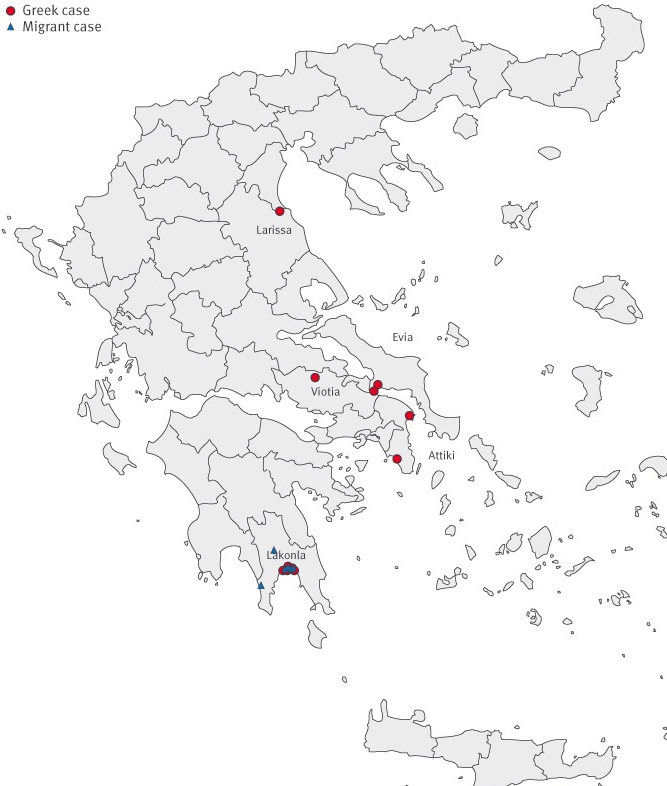 Π.Ε. Λάρισας:
1 κρούσμα
Π.Ε. Βοιωτίας: 
1 κρούσμα
Π.Ε. Εύβοιας: 
2 κρούσματα
Π.Ε. Λακωνίας:
36 κρούσματα 
στο Δ. Ευρώτα
Π.Ε. Ανατολικής Αττικής: 
2 κρούσματα
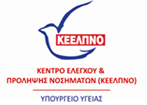 [Speaker Notes: Ομόλιο, Ορχομενός Βοιωτίας, Χαλκίδα (Φάρος και Φύλλα), Μαραθώνας, Καλύβια και…. συρροή κρουσμάτων ελονοσίας με «ενδείξεις εγχώριας μετάδοσης» στο Δήμο Ευρώτα Λακωνίας]
Εγχώρια μετάδοση, Ελλάδα, 2012 (n=20)
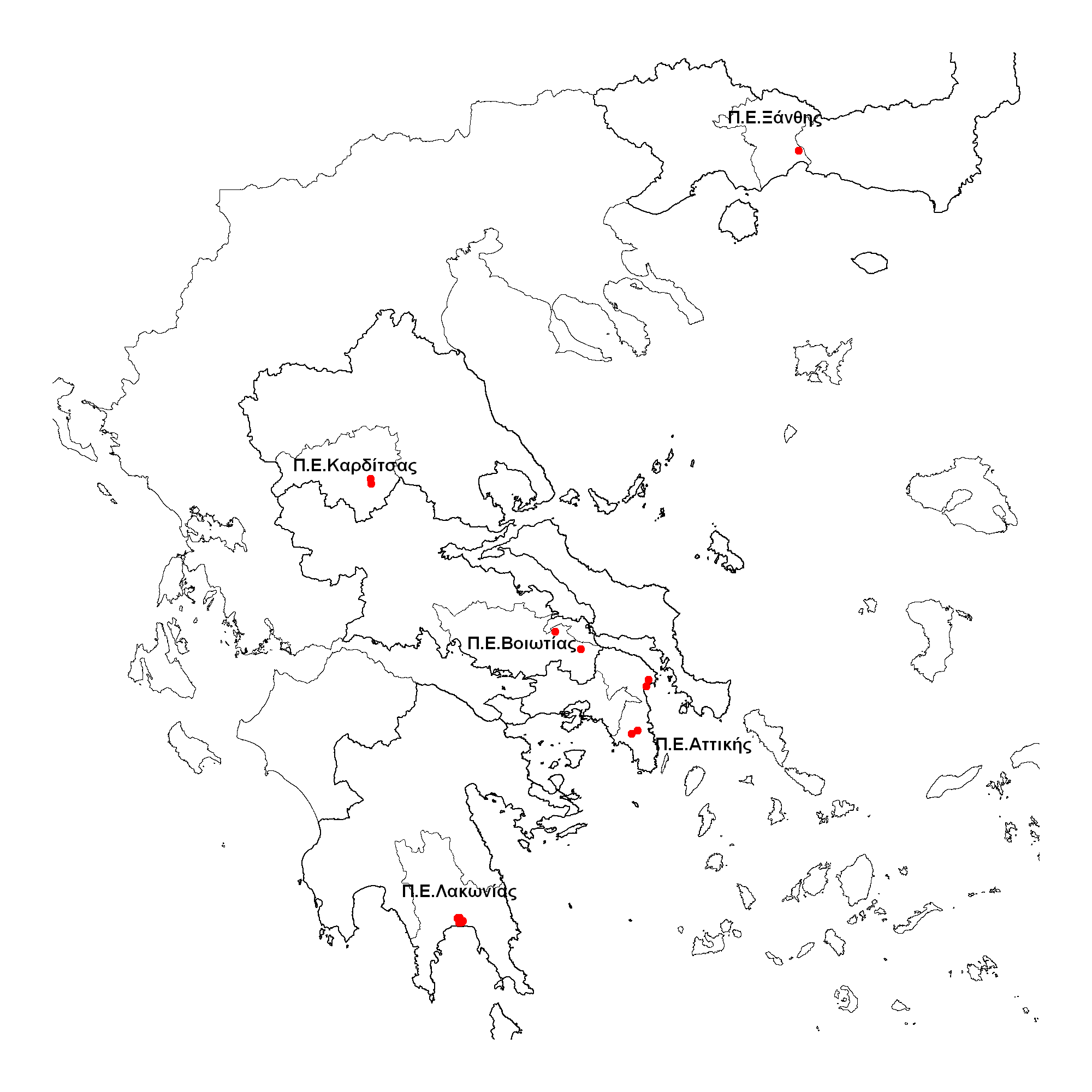 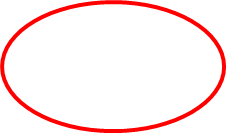 Π.Ε. Ανατολικής Αττικής: 
4 κρούσματα
Π.Ε. Βοιωτίας:  
2 κρούσματα
Π.Ε. Ξάνθης: 
2 κρούσματα
Π.Ε. Λακωνίας:
10 κρούσματα στο Δ. Ευρώτα
Π.Ε. Καρδίτσας:        
     2 κρούσματα
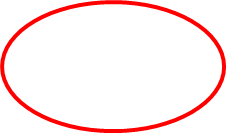 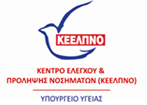 [Speaker Notes: Όλοι ελληνικής εθνικότητας, εκτός από 1 κρούσμα στη Βοιωτία (Τανάγρα), που ήταν αλβανικής εθνικότητας και διαγνώσθηκε μάλιστα στην Αλβανία]
Εγχώρια μετάδοση, Ελλάδα, 2013 (n=3)
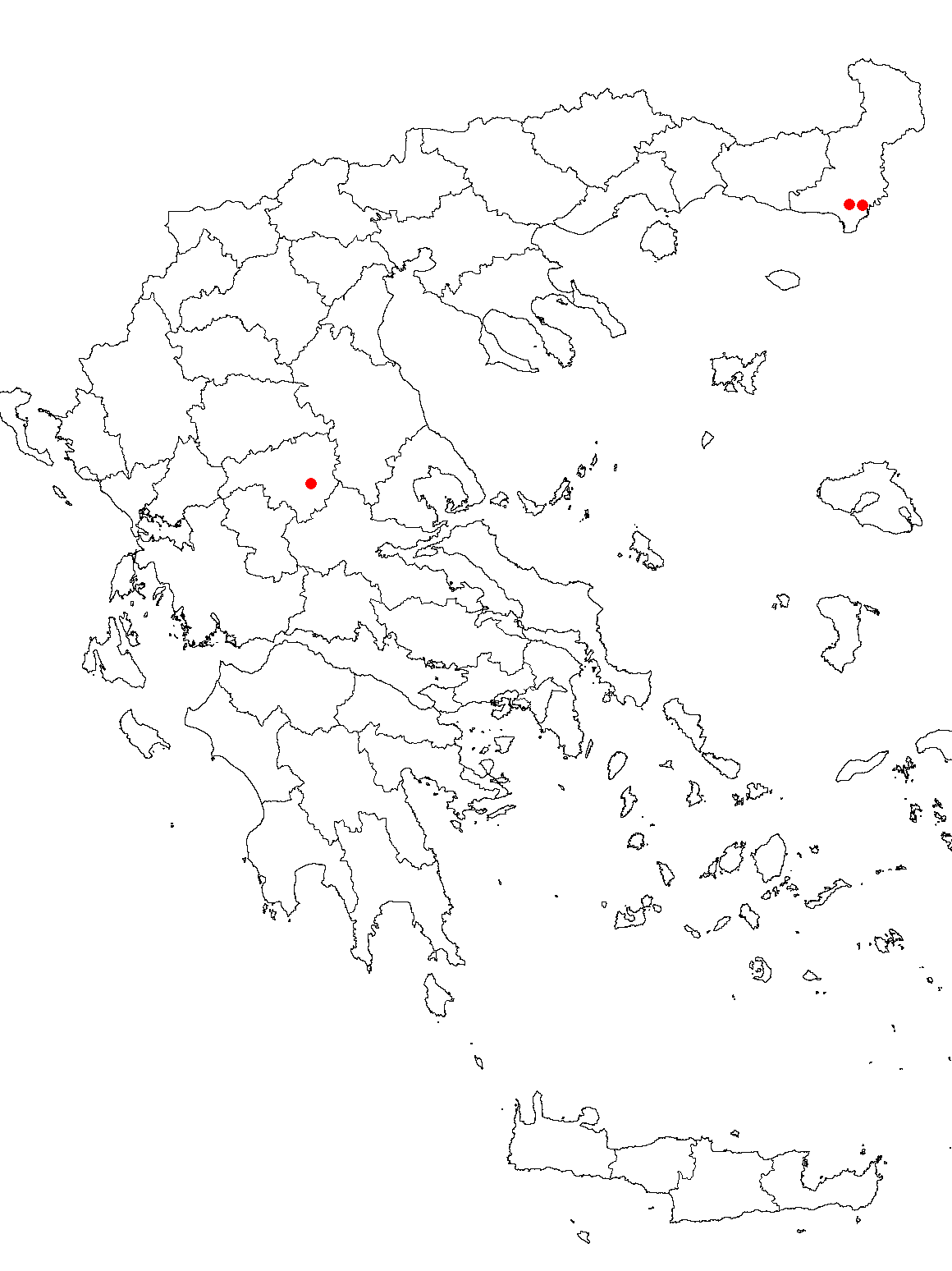 Π.Ε. Καρδίτσας: 
1 κρούσμα
Π.Ε. Έβρου: 
2 κρούσματα
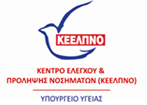 Ενεργός ανίχνευση κρουσμάτωνΜαζική θεραπεία 2013-14
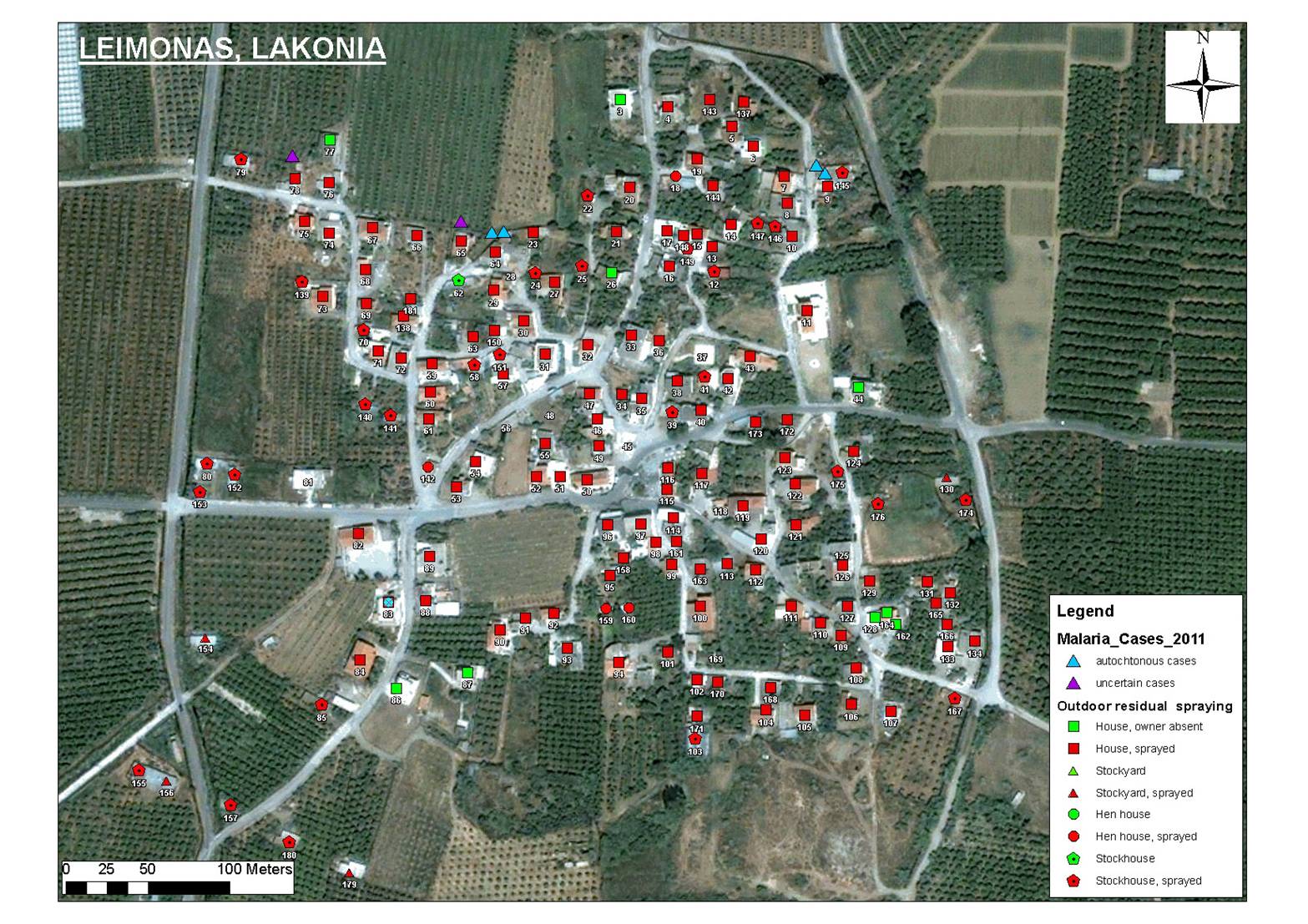 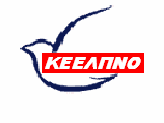 [Speaker Notes: All houses in the area were mapped.]
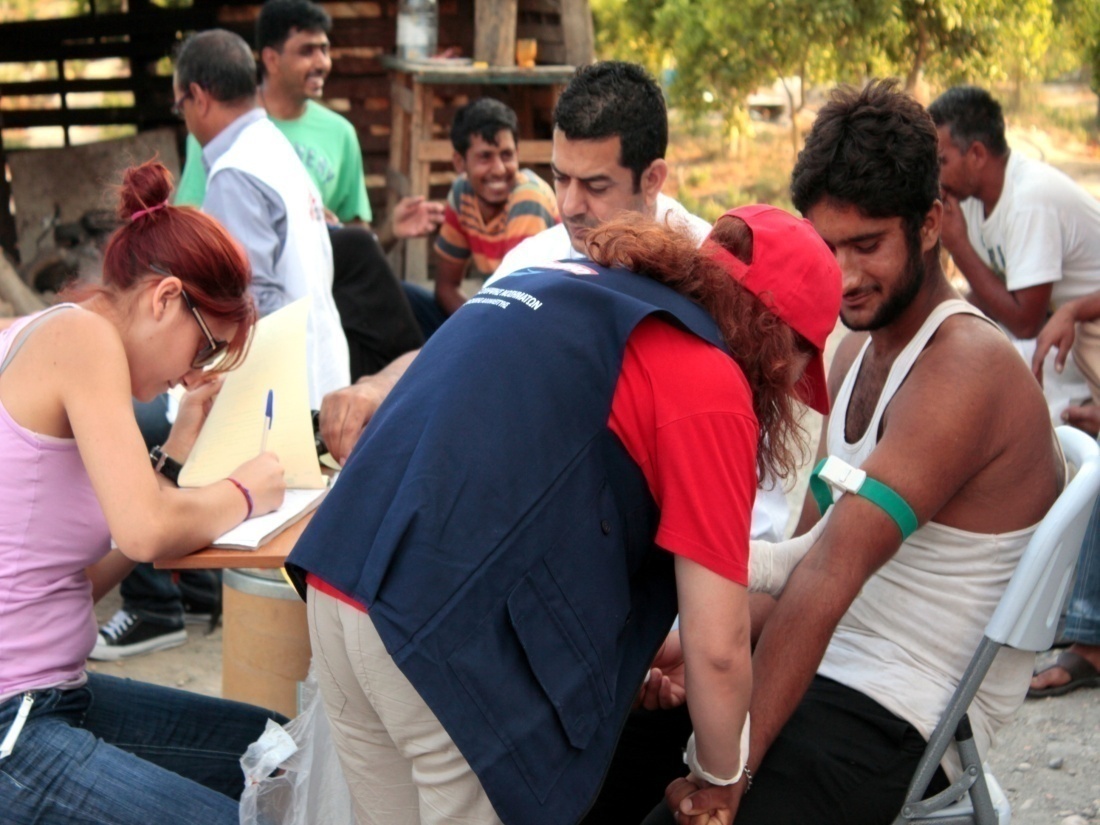 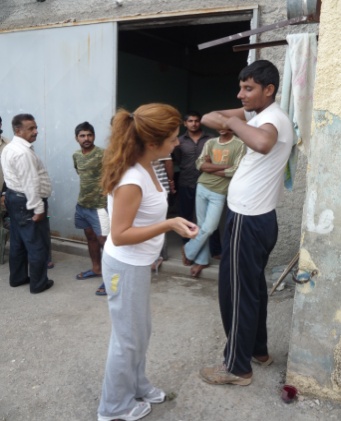 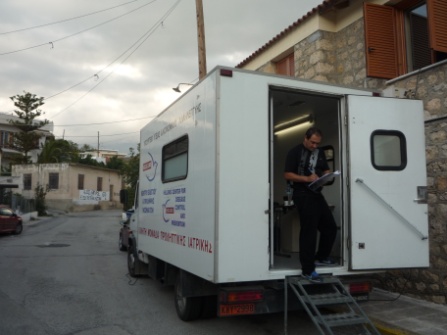 MDA & zero cases in Laconia
Εγχώρια μετάδοση,  Ελλάδα, 2015 (n=6)
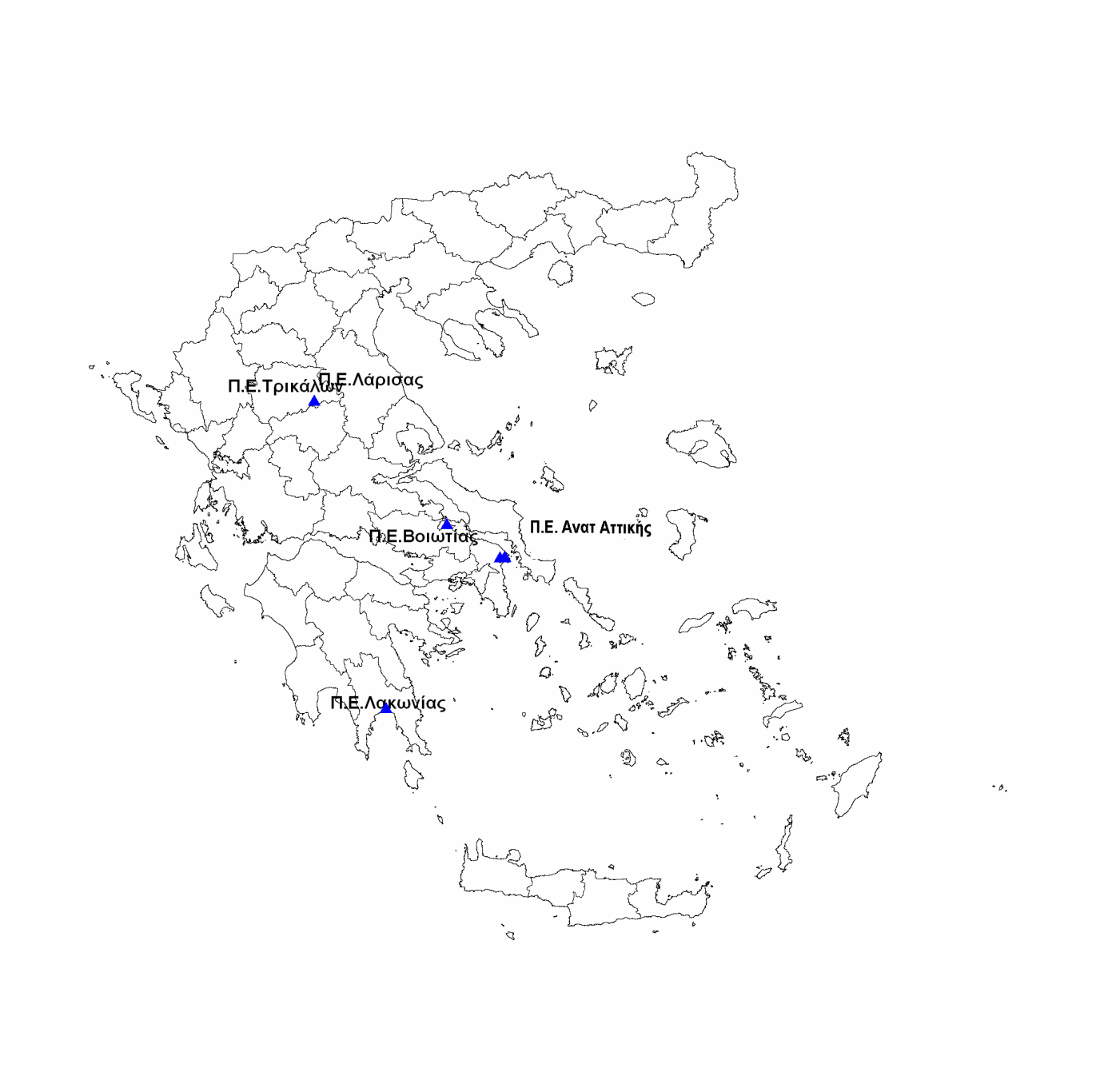 Π.Ε. Λάρισας: 
1 κρούσμα
Π.Ε. Βοιωτίας: 
1 κρούσμα
Π.Ε. Τρικάλων: 
1 κρούσμα
Π.Ε. Ανατολικής Αττικής: 
2 κρούσματα
Π.Ε. Λακωνίας: 
1 κρούσμα
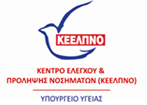 Ελονοσία στη Ελλάδα 2016
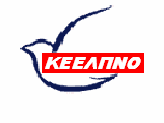 [Speaker Notes: *34  from Evrotas, Lakonia
†33 from Greece, 5 from Romania, 1 from Polland, 1 from Morocco.       
  Incl. 2 migrant farm workers diagnosed in Romania, upon their 
  return from Evrotas
‡ from Evrotas area

Up to 1 November 2011, the HCDCP has received reports of 40 cases of P. vivax infections in persons who did not report travel to an endemic country. Of those, 33 were Greek citizens and 7 migrant farm workers from non-endemic countries (5 from Romania, 1 from Polland and 1 from Morocco) . The majority of those cases (n=34) reside in the agricultural area of Evrotas, Lakonia district. From the same area 17 cases of P. vivax infection were reported in migrant workers from endemic countries (mainly from Pakistan) for whom no clear malaria importation status can be determined. The remaining six Greek cases were reported from four other prefectures, namely Eastern Attiki (n=2), Evia (n=2), Viotia (n=1), and Larissa (n=1). 

Το 2014 (έως 24/9/2014) στην Ελλάδα καταγράφηκαν είκοσι πέντε (25) εισαγόμενα κρούσματα ελονοσίας, εκ των οποίων 7 αφορούσαν σε μετανάστες από ενδημικές χώρες και τα 18 σε ταξιδιώτες σε ενδημικές χώρες (11 ταξιδιώτες ελληνικής εθνικότητας και 7 ταξιδιώτες αλλοδαποί). Από τα 25 εισαγόμενα κρούσματα, τα 22 αφορούσαν σε λοιμώξεις από P.falciparum (6 μετανάστες από ενδημικές χώρες και 16 ταξιδιώτες), τα 2 σε λοιμώξεις από P.vivax(1 μετανάστης και 1 ταξιδιώτης) και ένα ήταν ατυποποίητο (ταξιδιώτης).]
Ελονοσία στη Ελλάδα 2017
n =69 εισαγόμενα, 6 αυτόχθονα
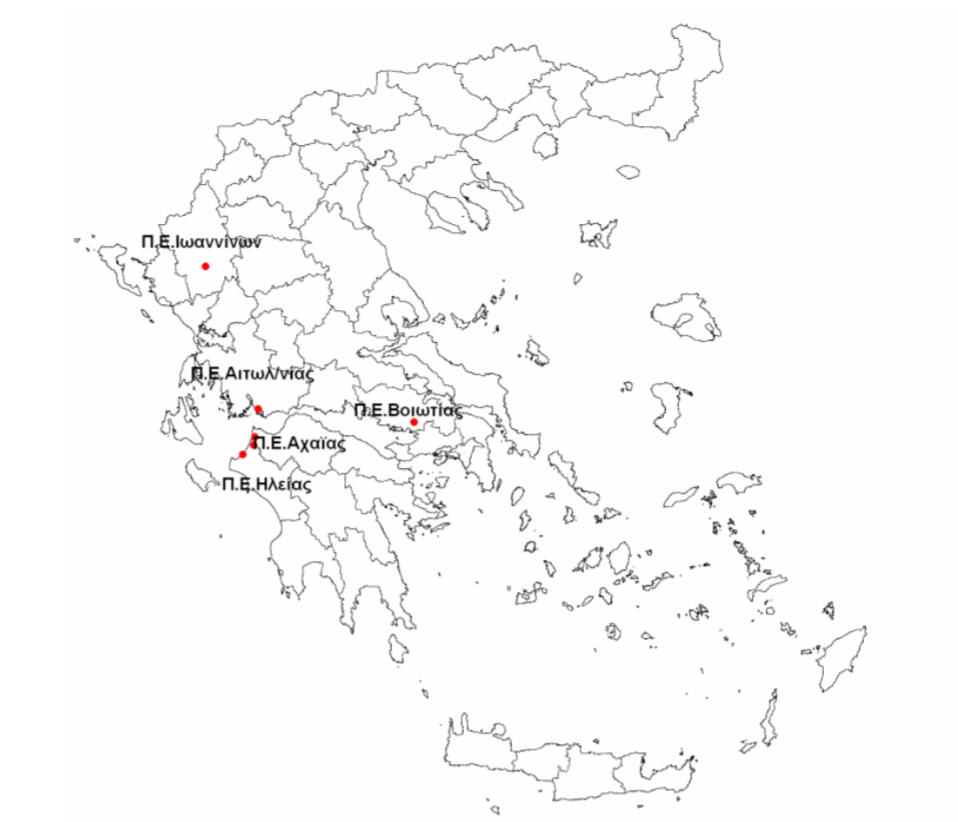 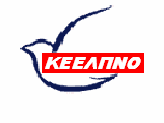 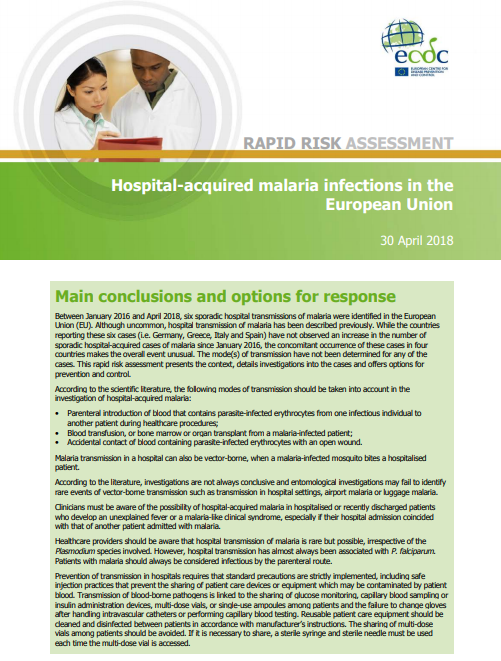 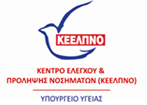 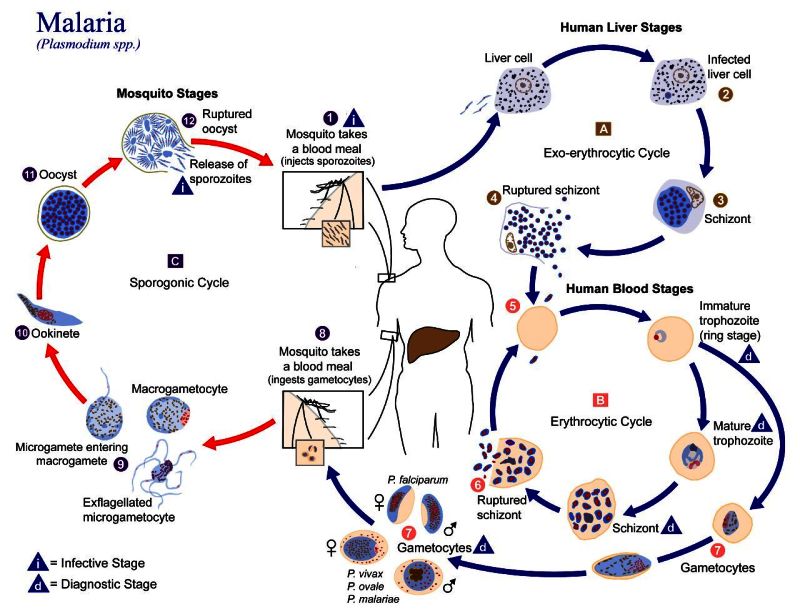 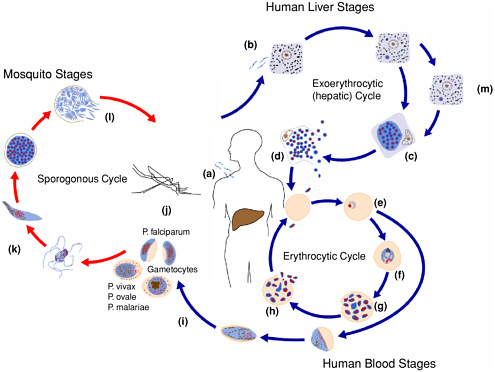 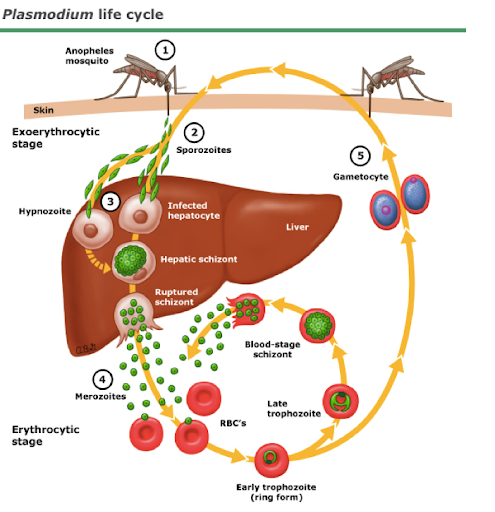 Malaria parasite connecting to a red blood cell
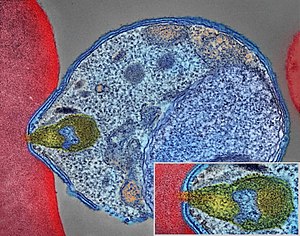 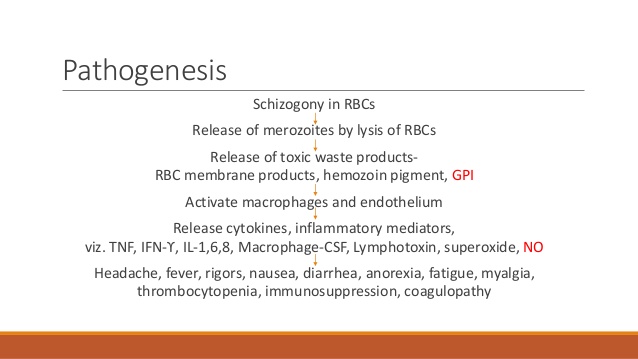 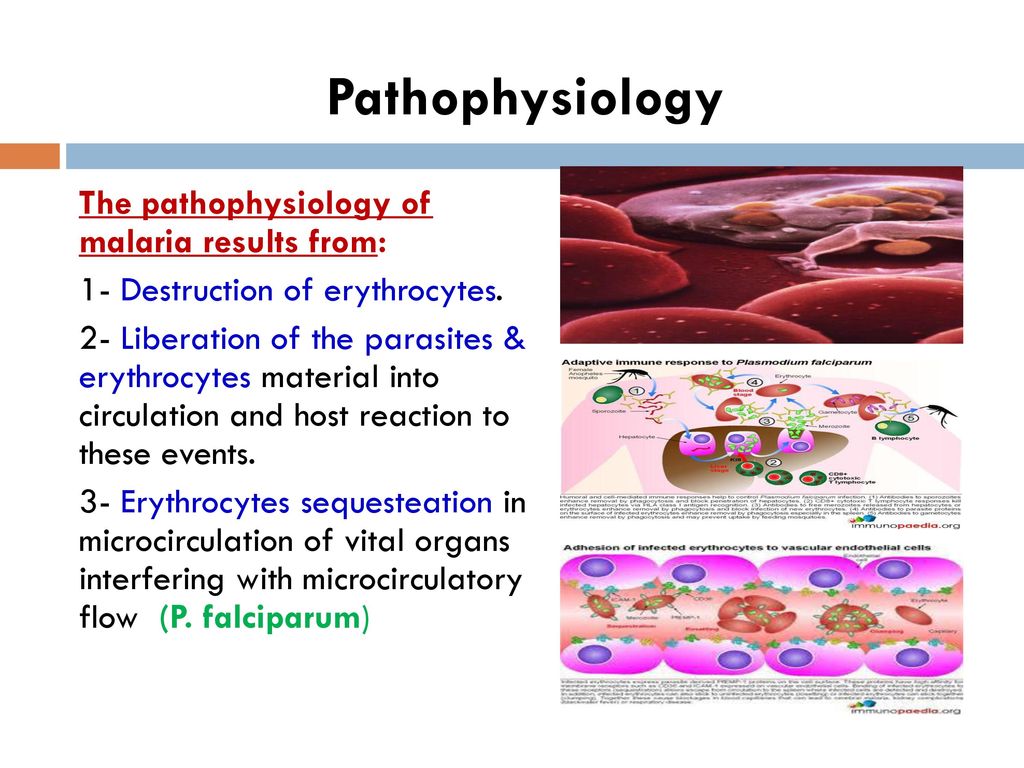 Κλινική εικόνα
Κλινική εικόνα
Πυρετός, ρίγος, κακουχία, μυαλγίες, ίκτερος
 Ηπατο-σπληνομεγαλία 
 Αναιμία, Θρομβοπενία
 LDH,   ind bil,
Π. Γεωργαντάς, Π/κή Κλινική,  Σπάρτη
Κλινική εικόνα
Κλινική εικόνα
Κλινική εικόνα
Σοβαρή ελονοσία
Διαταραχή επιπέδου συνείδησης
Γενικευμένη αδυναμία
Επιληπτικοί σπασμοί > 2/24 hrs, κώμα, «εγκεφαλική»
Αναπνευστική δυσχέρεια, οξεωτική αναπνοή
Οξύ πνευμονικό οίδημα, ARDS
Shock, SBP < 80 mmHg, <50 mmHg παιδιά
Οξεία Νεφρική Ανεπάρκεια, αιμοσφαιρινουρία
Ίκτερος + δυσλειτουργία οργάνων
Αιμορραγική διάθεση
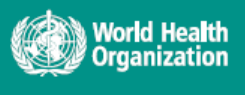 Σοβαρή ελονοσία
Υπογλυκαιμία, Glc < 40mg/dl)
Μεταβολική οξέωση, HCO3 < 15mmol/l
Σοβαρή αναιμία, Hgb < 5g/dl, 
Αιμοσφαιρινουρία
 Γαλακτικό, > 5mmol/l
Νεφρική δυσλειτουργία, Cr > 3 mg/dl
Α/α με πνευμονικό οίδημα
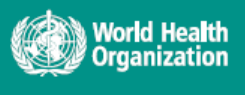 Σοβαρή ελονοσία
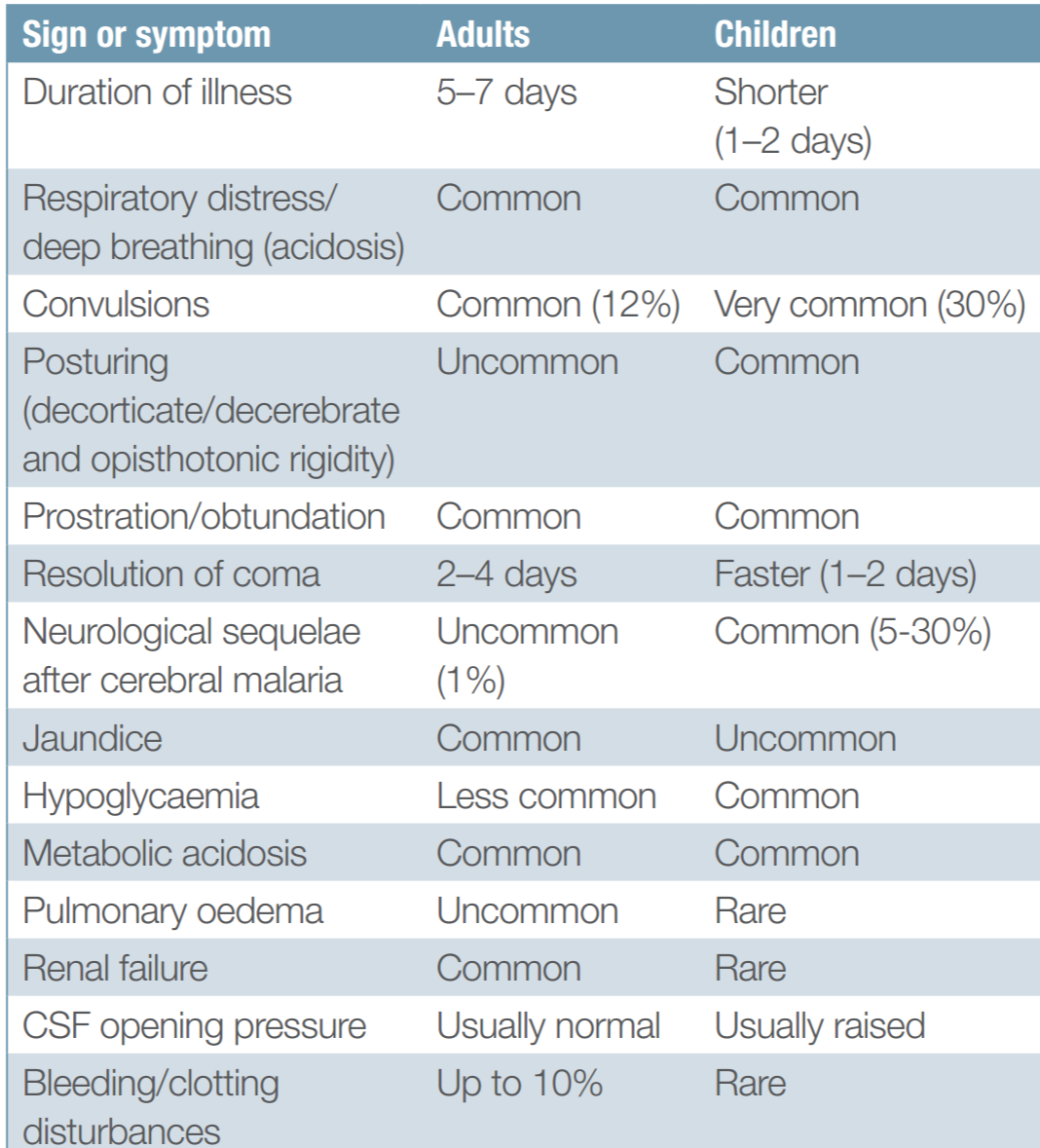 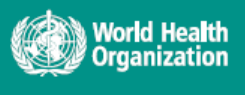 Διάγνωση
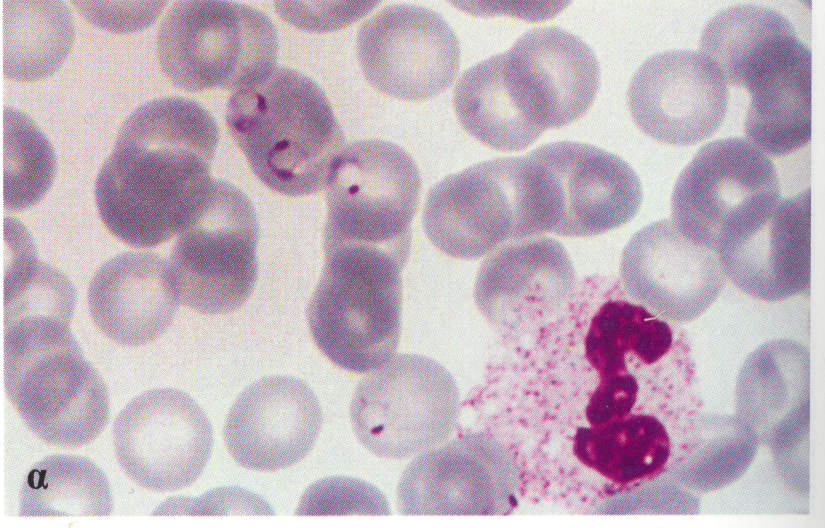 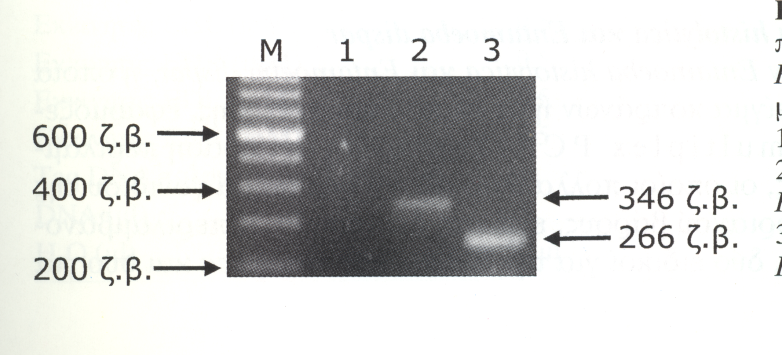 N. Βακάλης, ΕΣΔΥ, Ελλάδα (κα Βασάλου)
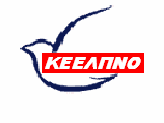 [Speaker Notes: Μικροσκό local labs 
Blood samples from all (+) cases  Reference lab
Giemsa, PCR, genotyping
Rapid tests not routinely used]
Παρασιταιμία - Κλινική εικόνα
Ασθενείς από ενδημικές περιοχές:
    συχνά ασυμπωματικοί  λόγω ανοσίας
    ακόμη και σε υψηλή παρασιταιμία (10.000/μl)

Κλινική νόσος ακόμη και με ελάχιστα παράσιτα 

Επιμονή στην αναζήτηση παρασίτων στο περιφερικό αίμα
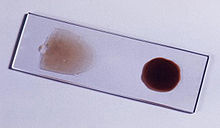 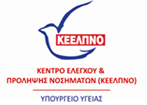 [Speaker Notes: Σε ενδημικές περιοχές: ασυμπτωματικοί ακόμη και με πολλά παράσιτα. 
Από την άλλη μεριά μπορεί να έχουμε συμπτώματα ακόμη και με λίγα παράσιτα  γι αυτό ο εργαστηριακός πρέπει να επιμένει πολύ στο πλακάκι (πολλά οπτικά πεδία)]
Μικροσκοπική εξέταση για ελονοσία
Μία αρνητική μικροσκοπική εξέταση δεν αποκλείει τη διάγνωση της ελονοσίας 

Σε ύποπτο κρούσμα: 
    Μικροσκοπική εξέταση /RDT κάθε 8-12 ώρες  για 2-3 συνεχείς ημέρες ιδανικά επί εμπυρέτου ή ρίγους (τουλάχιστον 3 δείγματα)

Η ελονοσία δεν είναι πιθανή:
    μετά από 3 αρνητικές εξετάσεις παχιάς σταγόνας
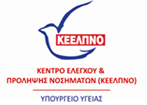 Μικροσκοπική εξέταση για ελονοσία
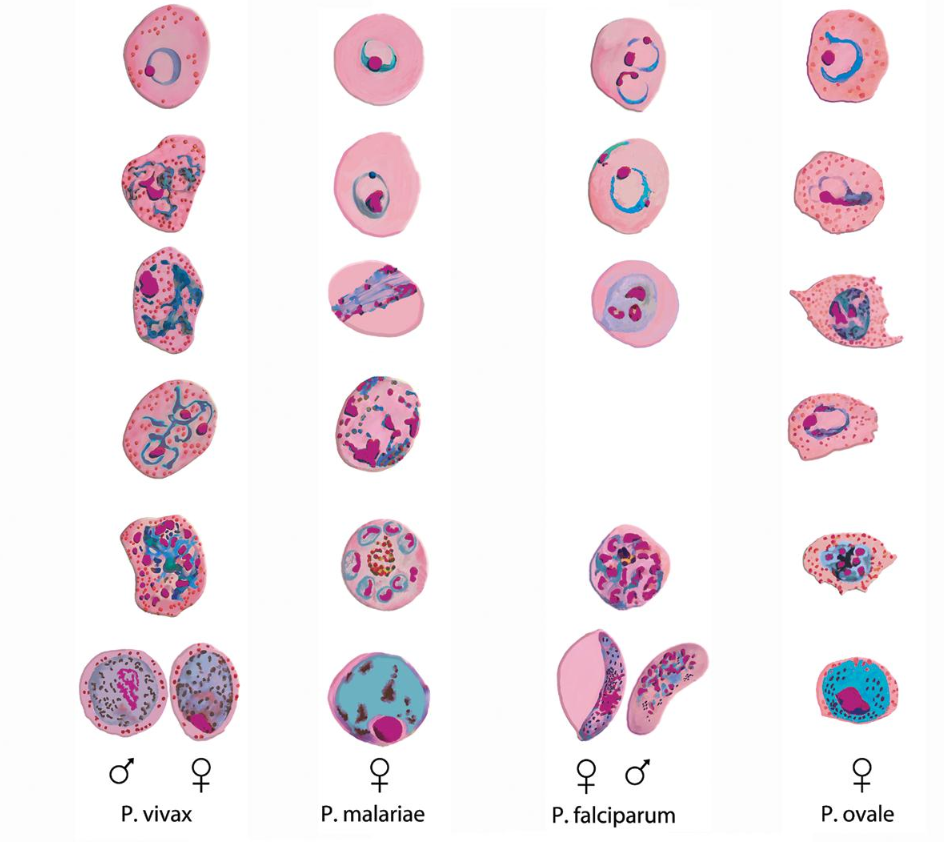 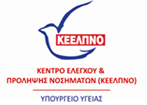 Μικροσκοπική εξέταση για ελονοσία
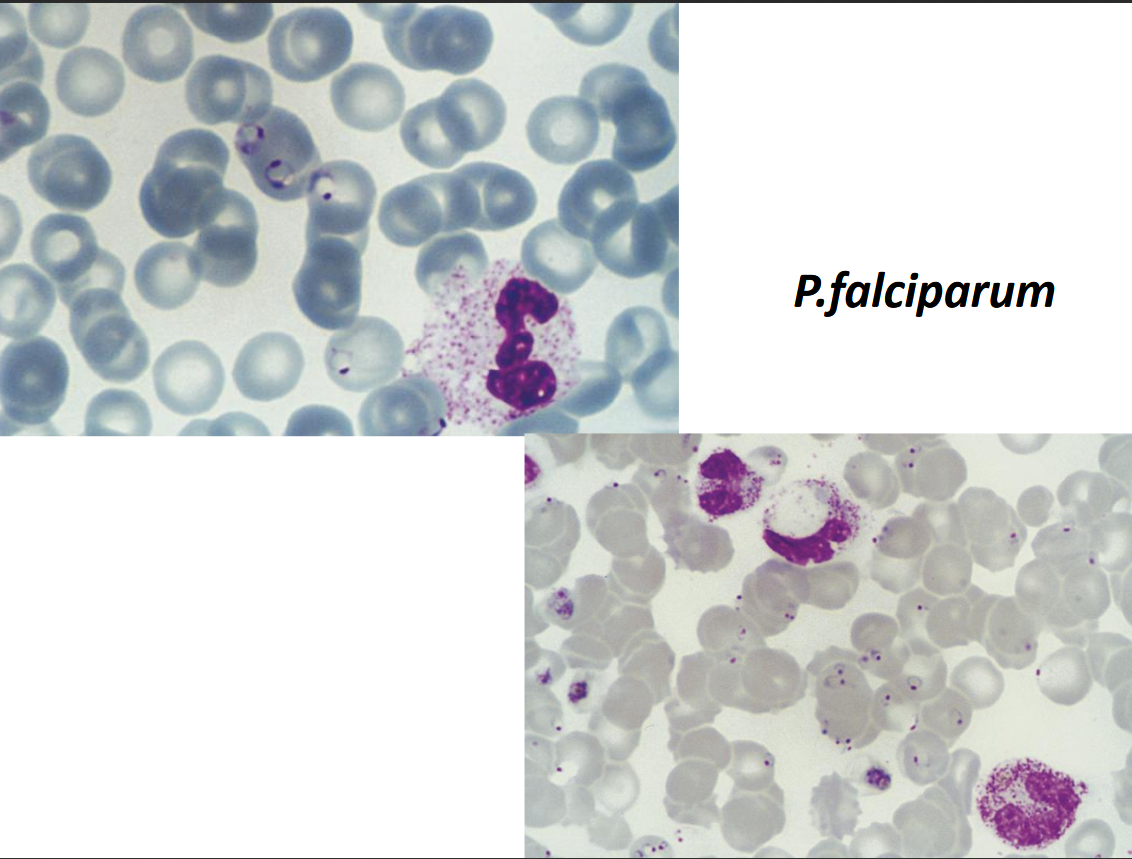 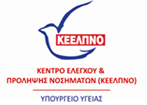 Μικροσκοπική εξέταση για ελονοσία
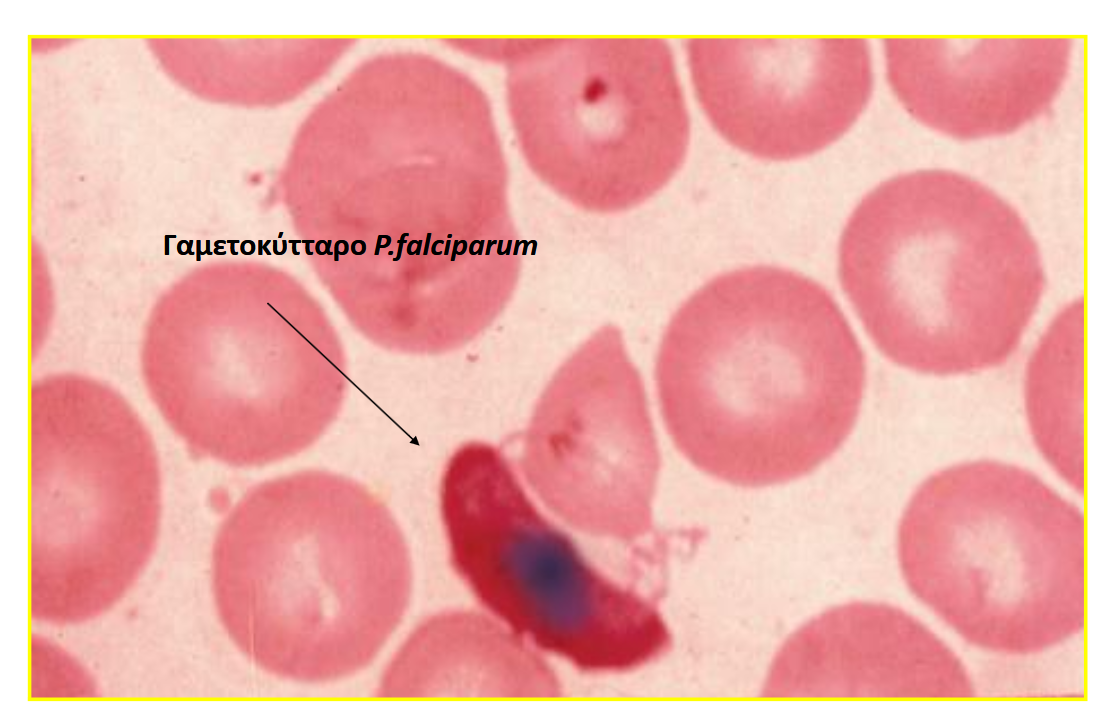 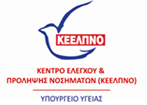 Μικροσκοπική εξέταση για ελονοσία
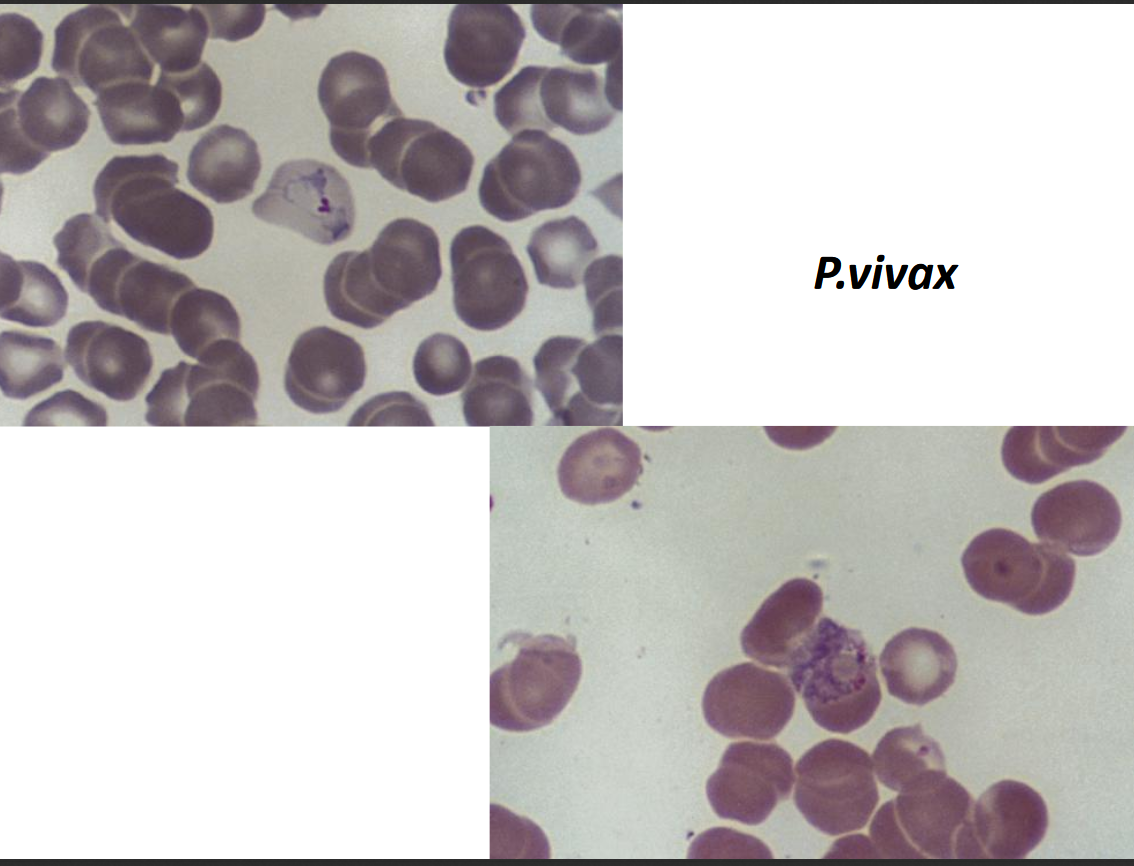 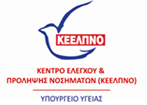 Δοκιμασία ταχείας διάγνωσης ελονοσίας
Τριχοειδικό ή ολικό αίμα
Αποτέλεσμα: σε 15-30 λεπτά
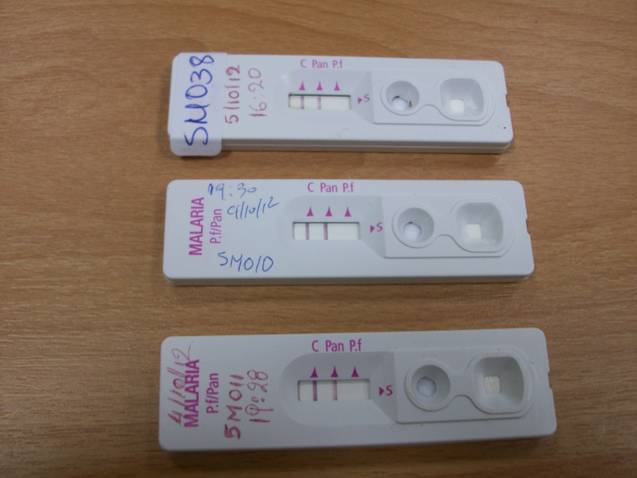 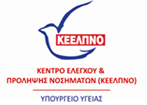 Εξαιρετική ευαισθησία, ειδικότηταP. vivax - Λακωνία !!!
Εξαιρετική ευαισθησία, ειδικότηταP. vivax - Λακωνία !!!
ΔΙΑΦΟΡΙΚΗ ΔΙΑΓΝΩΣΗ
Διαγνωστικός αλγόριθμος – Διαχείριση δείγματος
Μικροσκοπική εξέταση σε τοπικό επίπεδο
Rapid Diagnostic Tests (RDTs)

Για επιβεβαίωση, αποστολή στο κέντρο αναφοράς ελονοσίας:
    - δείγματος ολικού αίματος (φιαλίδιο γενικής αίματος, σε ψύξη)
    - επιχρίσματος (πλακάκι) περιφερικού αίματος

 Τομέας Παρασιτολογίας, Εντομολογίας και Τροπικών Νοσημάτων, Εθνική Σχολή Δημόσιας Υγείας, τηλ. 213 2010317, 318, 325
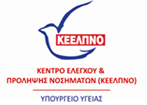 [Speaker Notes: RDTs: ευαισθησία: πρέπει να κυκλοφορεί ένας αριθμός παρασίτων στο αίμα για να θετικοποιηθεί  (ευαισθησία σε ασυμπτωματικούς;)
Μπορεί να υπάρχουν ψευδώς θετικά, γι αυτό κάθε θετικό RDT πρέπει να επιβεβαιώνεται και με μικροσκοπική (πλακάκι).]
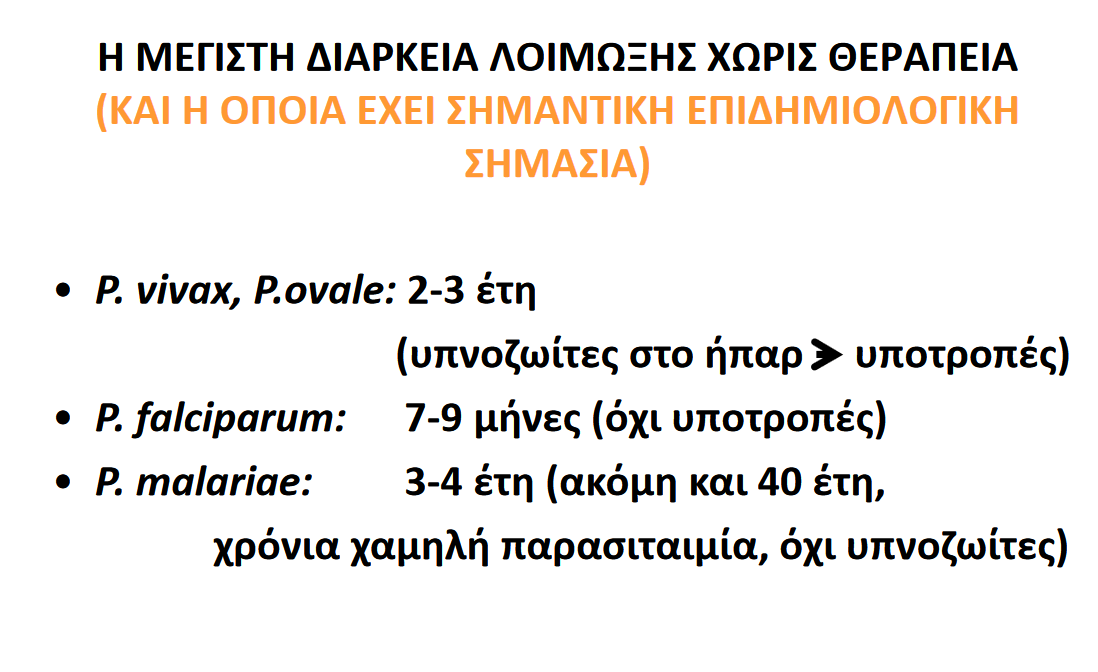 [Speaker Notes: RDTs: ευαισθησία: πρέπει να κυκλοφορεί ένας αριθμός παρασίτων στο αίμα για να θετικοποιηθεί  (ευαισθησία σε ασυμπτωματικούς;)
Μπορεί να υπάρχουν ψευδώς θετικά, γι αυτό κάθε θετικό RDT πρέπει να επιβεβαιώνεται και με μικροσκοπική (πλακάκι).]
Πυρετός σε επιστρέφοντα ταξιδιώτη από ενδημική περιοχή?
WHO guidelines 2015
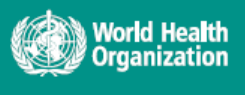 Ανθελονοσιακά για επιπλεγμένη ελονοσία (συνήθως από P. falciparum)
iv or im artesunate
Associated with a 35% relative   in mortality as compared with quinine
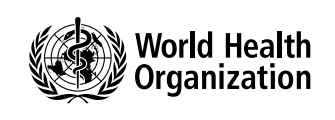 [Speaker Notes: artesunate (μέσω  ΚΕΕΛΠΝΟ)
Επικαιροποιημένες κατευθυντήριες οδηγίες για θεραπεία: www.keelpno.gr]
Youyou Tu - Nobel 2015
Ανακάλυψη του  ανθελονοσιακού  φαρμάκου αρτεμισινίνη 

Από παραδοσιακά Κινέζικα βότανα
MALARIA IN THE WORLD
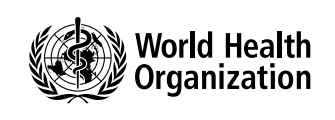 MALARIA IN THE WORLD
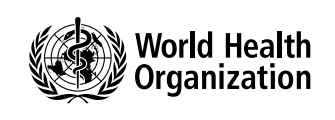 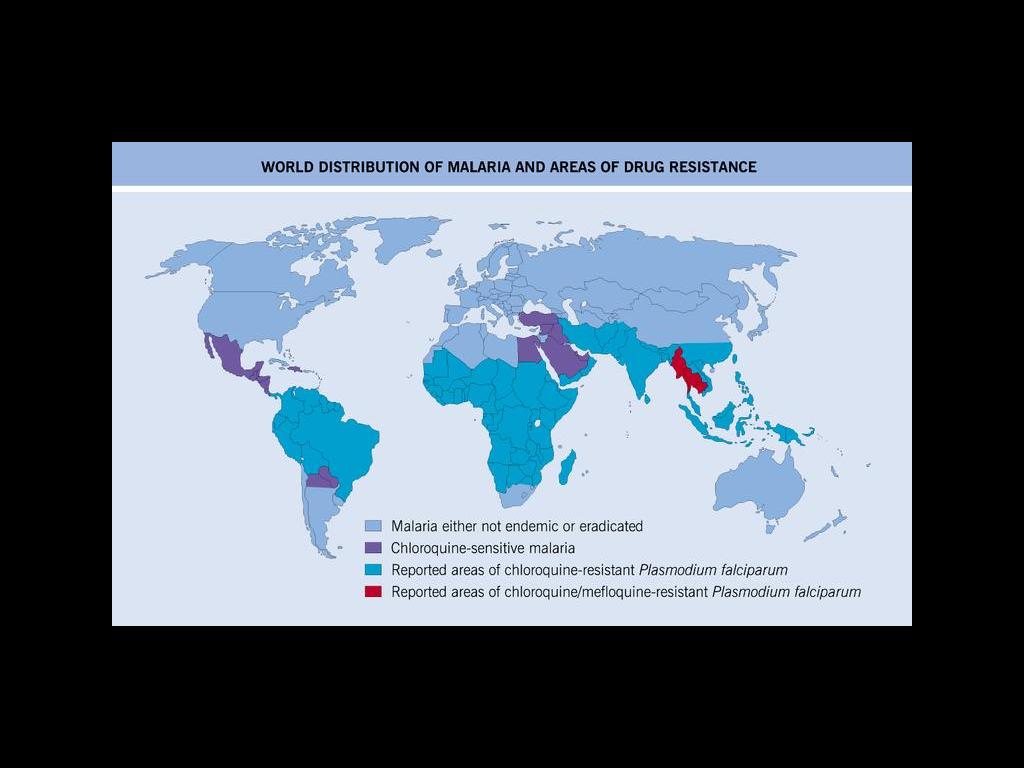 ACT RESISTANT MALARIA
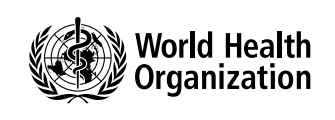 Ελονοσία & artemisinin R
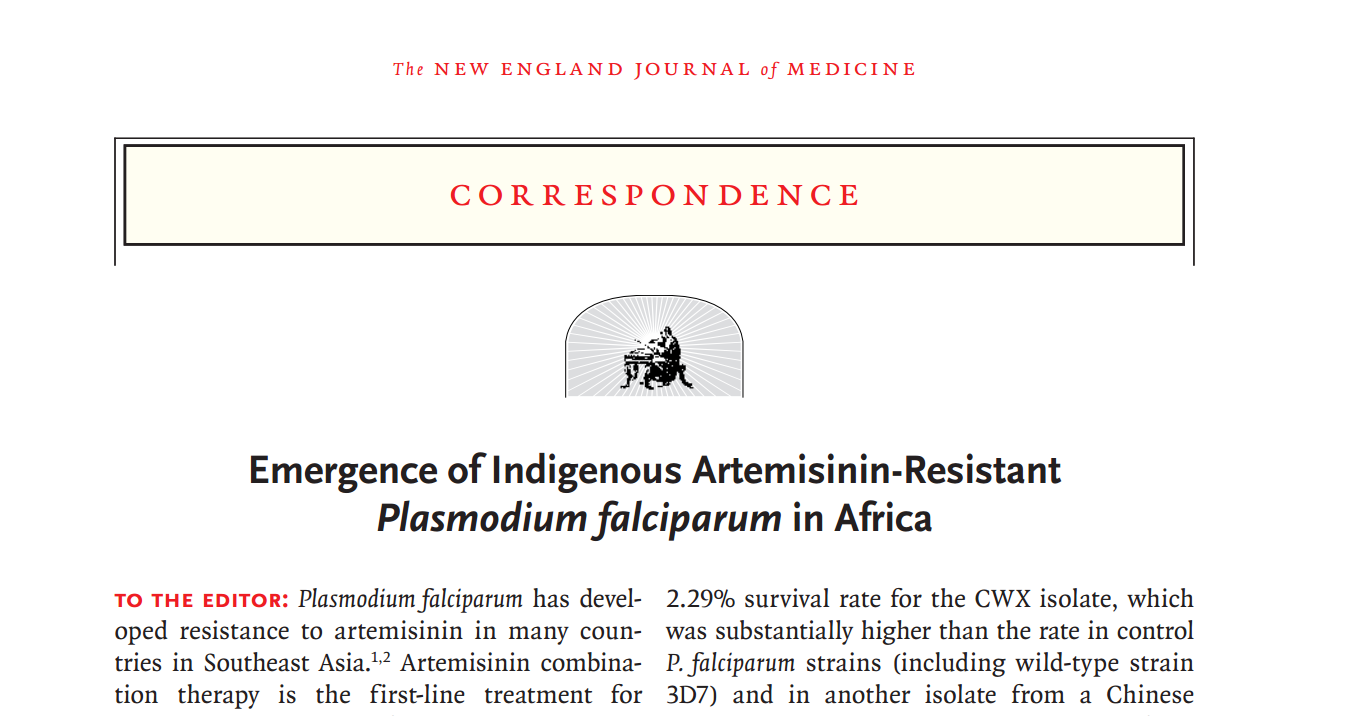 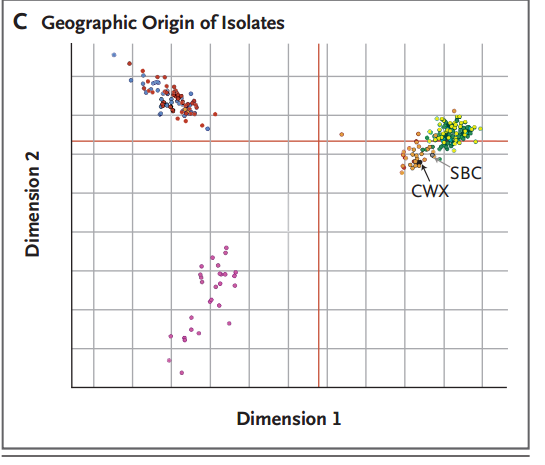 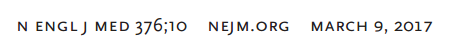 Εμβόλια & μέλλον!
Δράσεις για την αντιμετώπιση της ελονοσίας
Σχέδιο Δράσης ΚΕ.ΕΛ.Π.ΝΟ. για την ελονοσία, 2012 – 2015
Σχέδιο Δράσης Υπουργείου Υγείας για την ελονοσία «ΜΕΡΟΠΗ»
Εκτίμηση κινδύνου 
Ενίσχυση επιδημιολογικής επιτήρησης:
         -  Ενίσχυση παθητικής επιτήρησης - Έλεγχος ύποπτων κρουσμάτων
          -  Διερεύνηση  κρουσμάτων 
          -  Ενεργητική αναζήτηση κρουσμάτων  
Ενίσχυση εργαστηριακής διάγνωσης
Διαχείριση - αντιμετώπιση κρουσμάτων
Ενημέρωση - επικοινωνία
Χορήγηση ανθελονοσιακής αγωγής σε μετανάστες (Δ. Ευρώτα)
Μέτρα για την ασφάλεια του αίματος 
Επιτήρηση και έλεγχος διαβιβαστών
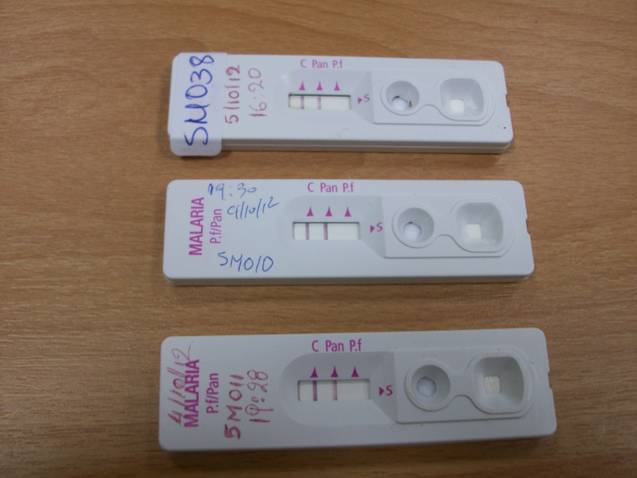 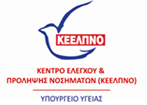 Ο διαβιβαστής υπάρχει στην Ελλάδα
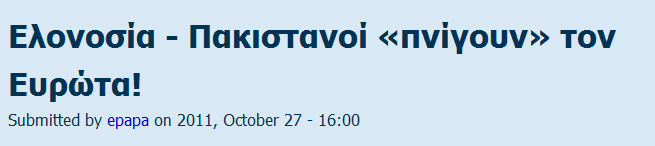 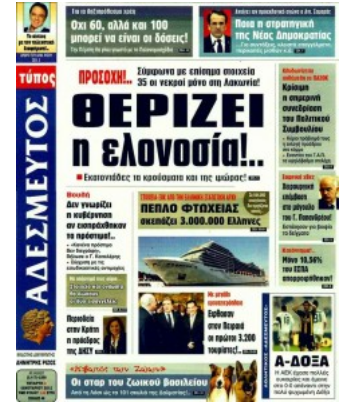 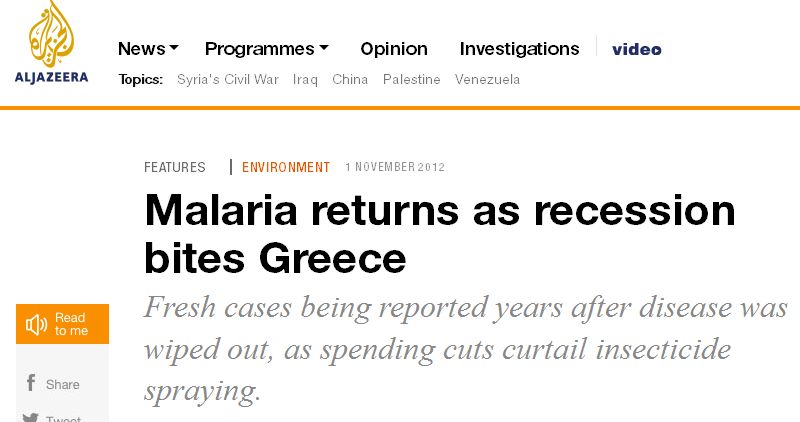 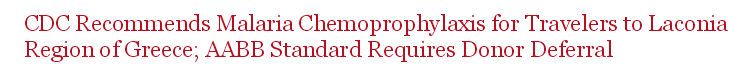 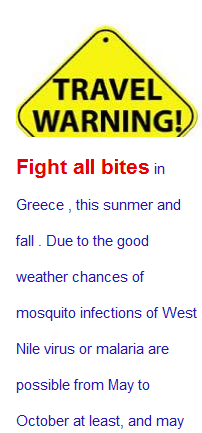 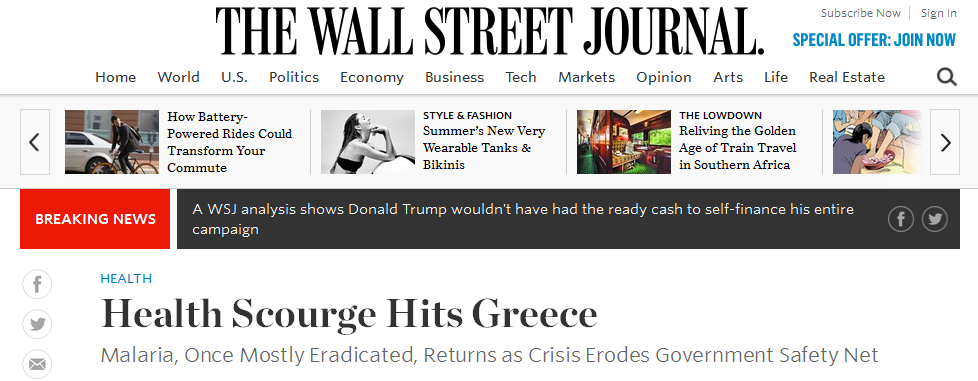 Οικολογία περιοχής Ευρώτα Λακωνίας
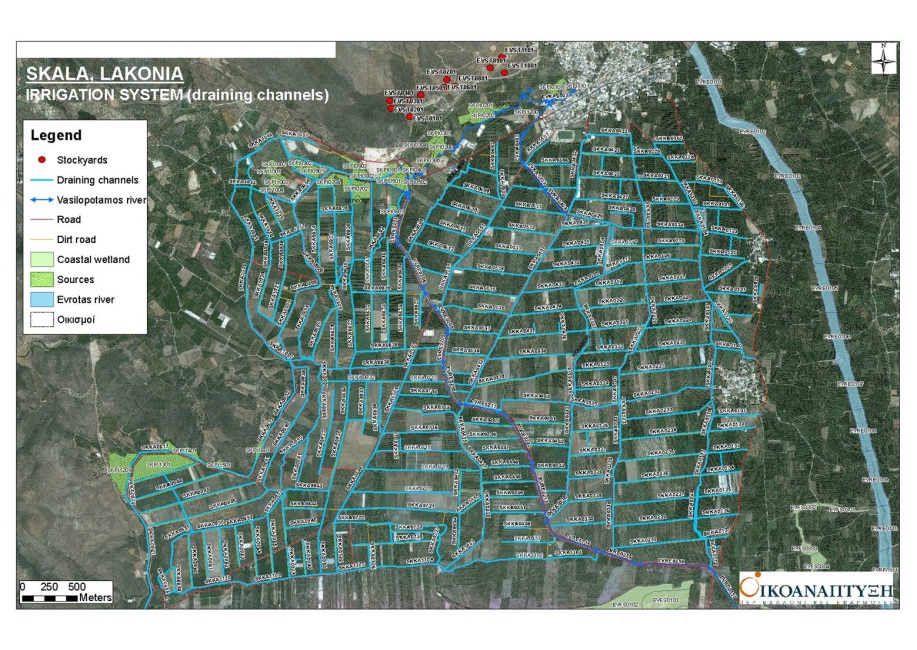 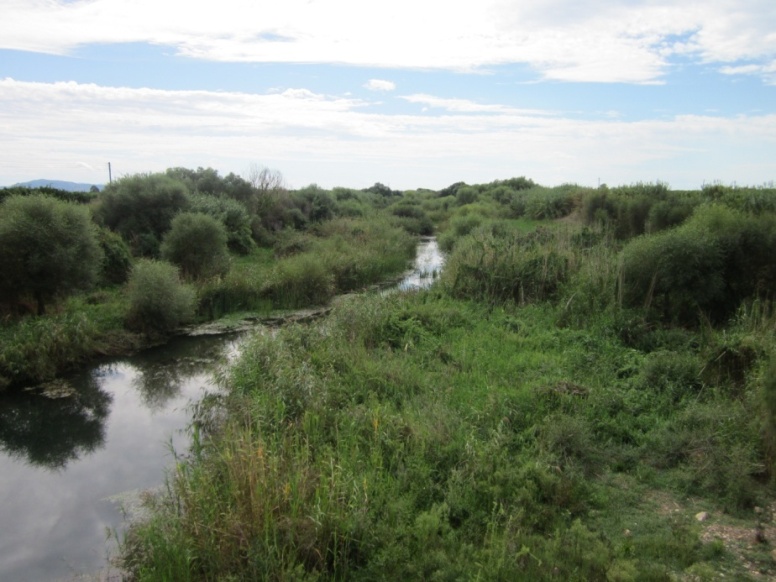 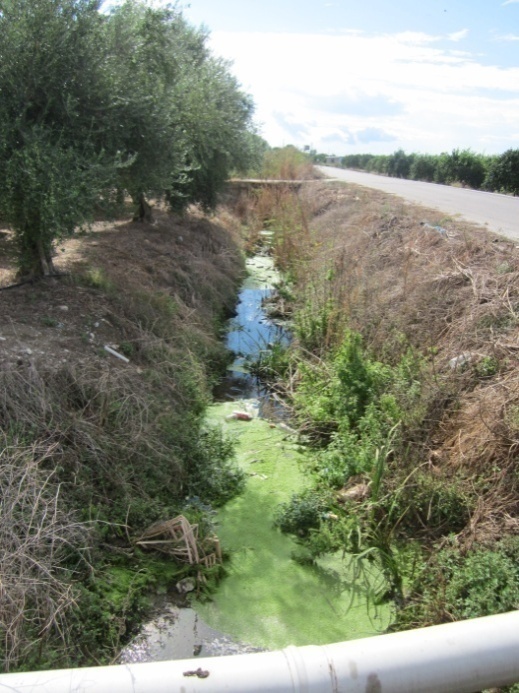 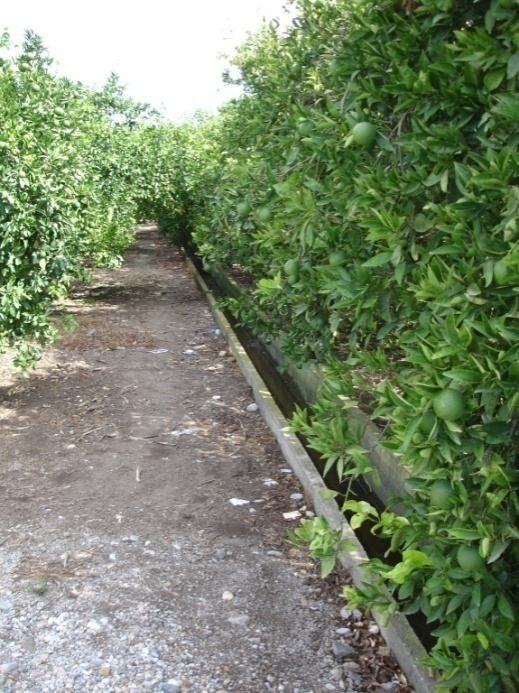 Ποταμός Ευρώτας
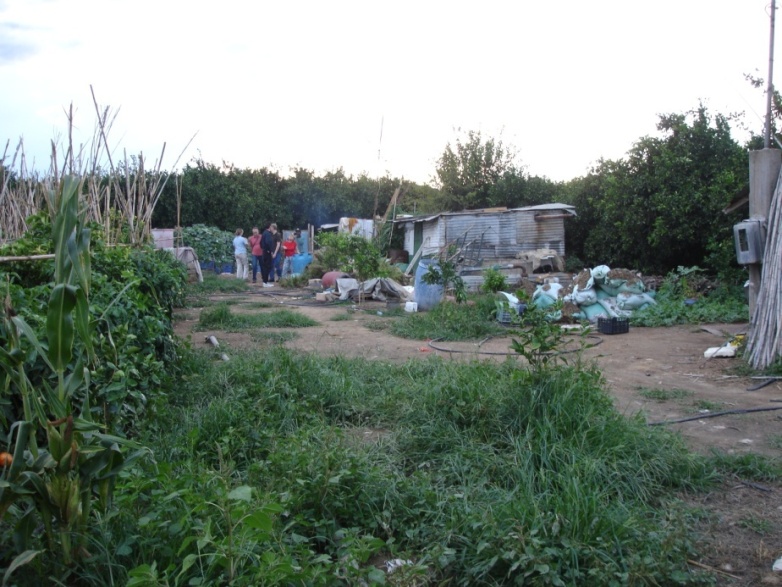 Κατάλυμα μεταναστών σε πορτοκαλεώνα
Αρδευτικό & αποστραγγιστικό κανάλι
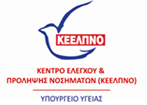 Εντομολογικές μελέτες
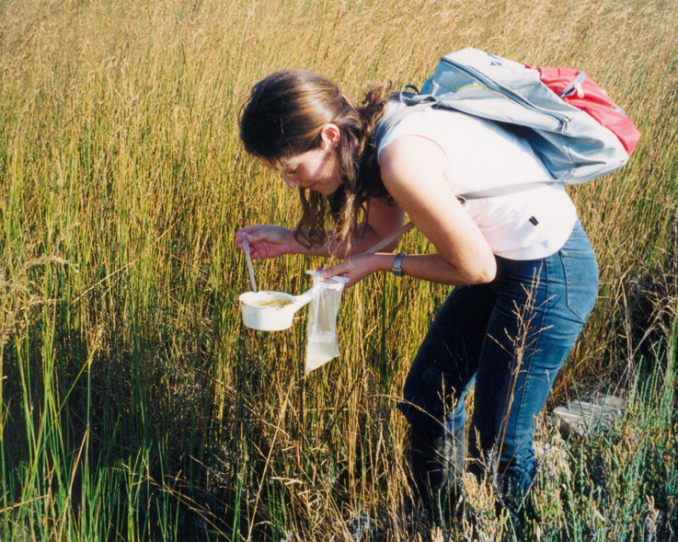 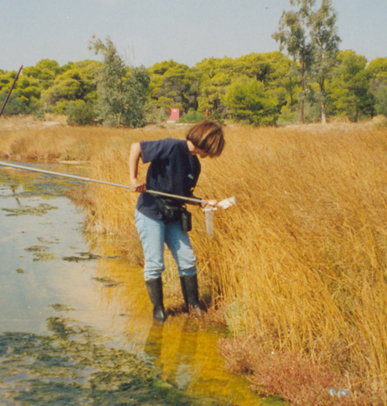 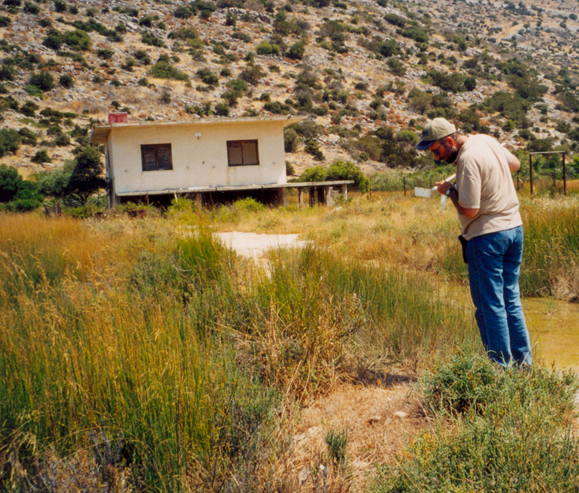 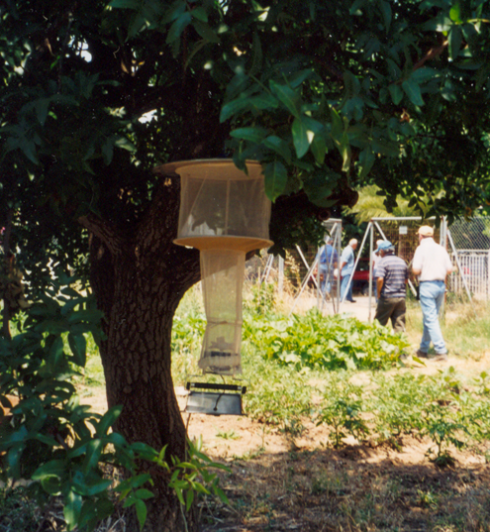 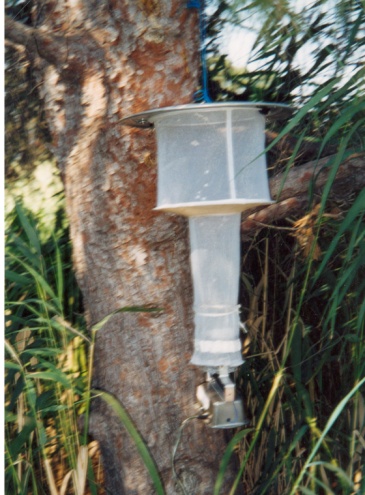 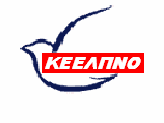 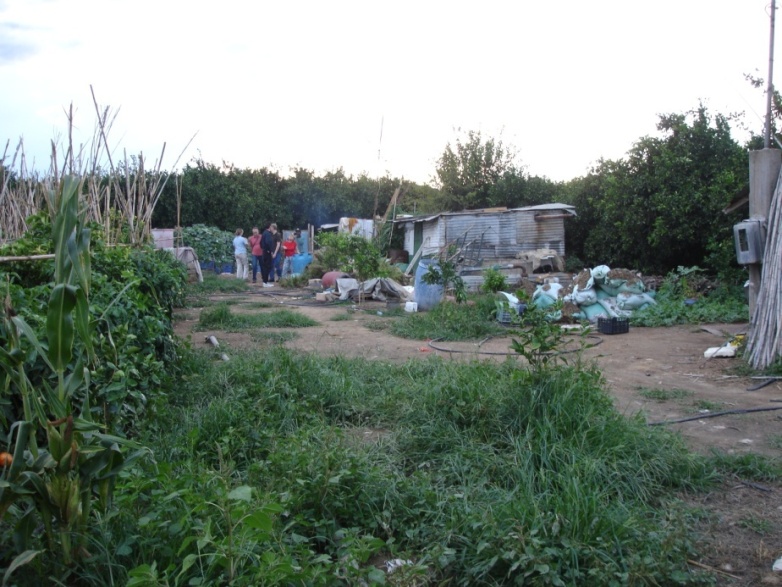 Έκθεση στον διαβιβαστή
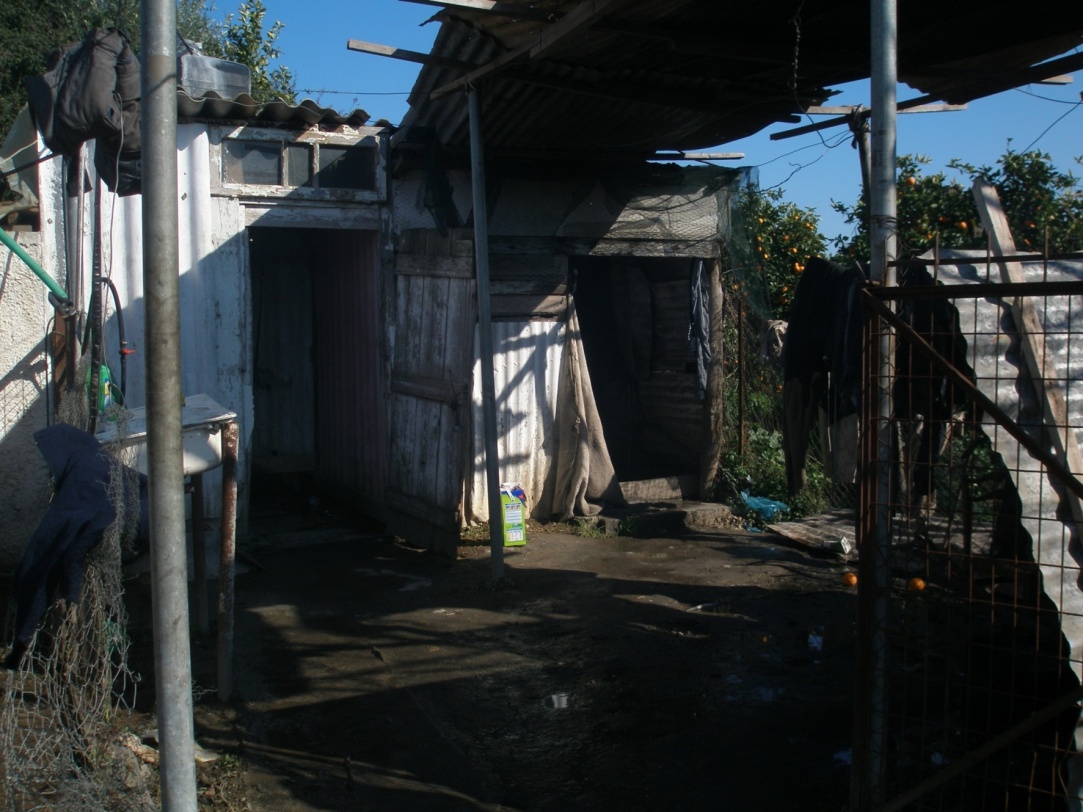 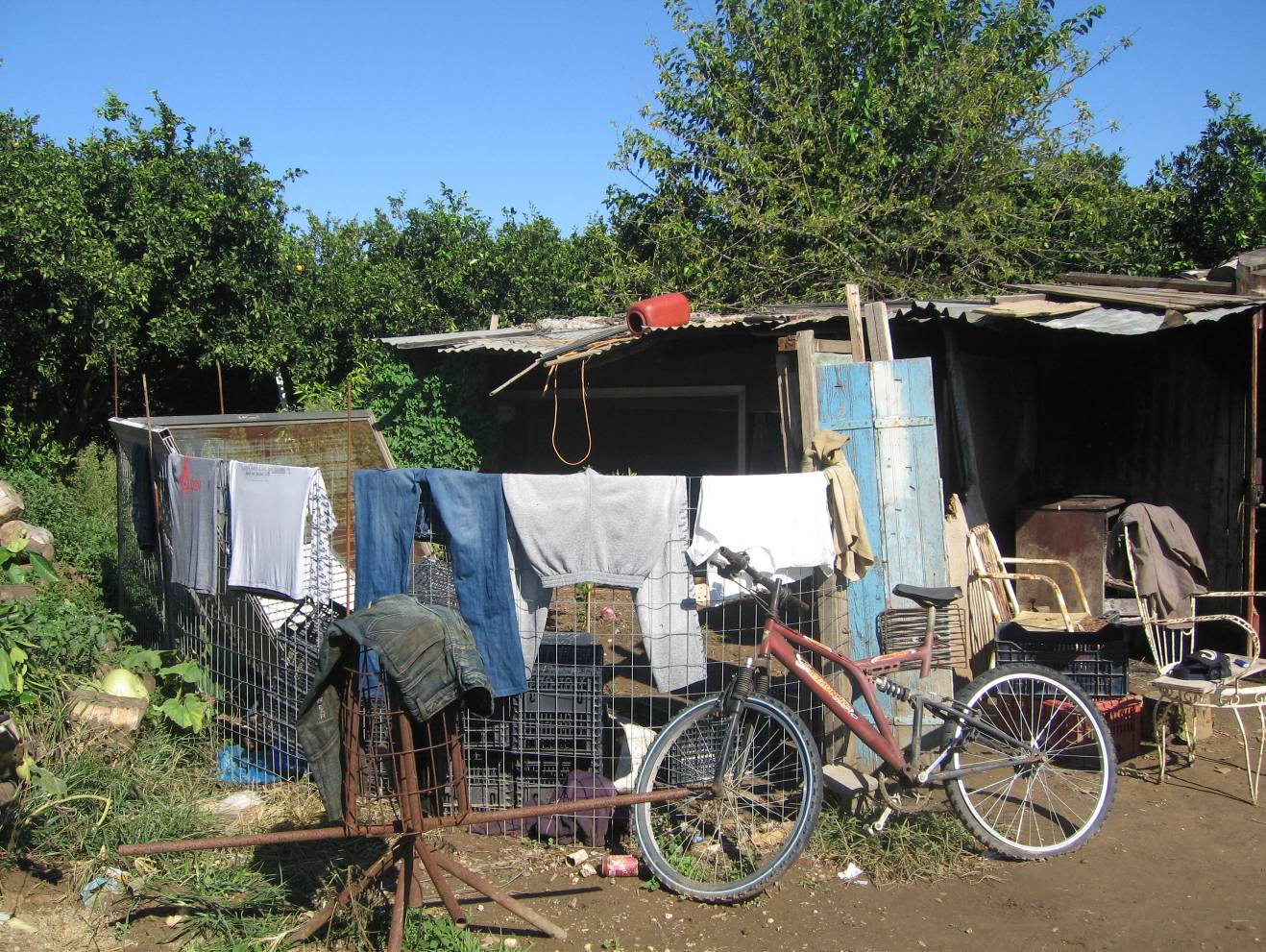 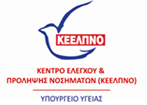 [Speaker Notes: Καταλύματα μεταναστών, 
περιοχή Ευρώτα Λακωνίας]
Εγχώρια κρούσματα ελονοσίας, Αττική, 2009 - 2012, 2015
Νεοεισερχόμενοι μετανάστες & κρούσματα ελονοσίας, Ελλάδα 2006-2016
2016, ΚΕΕΛΠΝΟ (έως 1/11): 
102 εισαγόμενα 
87 μετανάστες 
17 από ΚΥΤ νησιών του Αιγαίου 
4 από δομές
2 μόνο από ηπειρωτική χώρα

5 P. vivax με ενδείξεις εγχώριας μετάδοσης
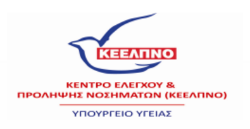 Γραφ. Νοσημάτων που Μεταδίδονται με Διαβιβαστές
[Speaker Notes: Μπλε γραμμή: εισαγόμενα κρούσματα ελονοσίας στην Ελλάδα 
Κόκκινη γραμμή: εγχώρια κρούσματα ελονοσίας στην Ελλάδα (όλα από Πλασμώδιο  vivax)
Πορτοκαλί γραμμή: μετανάστες που εισήλθαν στην Ελλάδα από τις χώρες τις Ινδικής Χερσονήσου (μεγάλη επίπτωση   Πλασμώδιου  vivax) 
Μπλε στήλες: συνολικός αριθμός μεταναστών που εισήλθαν στην Ελλάδα 

Συμπέρασμα: Ο συνολικός μεγάλος αριθμός των μεταναστών που εισήλθαν στην Ελλάδα συσχετίζεται με σημαντική αύξηση των εισαγόμενων κρουσμάτων ελονοσίας στη χώρα μας. Επίσης η αύξηση του αριθμού των μεταναστών από την Ινδική Χερσόνησο συσχετίζεται με εμφάνιση εγχώριων κρουσμάτων πάλι στην Ελλάδα σε ευάλωτες περιοχές]
Εκτίμηση κινδύνου
Κατηγοριοποίηση περιοχών ανάλογα με κίνδυνο εγχώριας 
     μετάδοσης και επανεγκατάστασης της ελονοσίας 

4 Επίπεδα Επικινδυνότητας (0-3) ανάλογα με:

    1/ παράγοντες κινδύνου:
         - πληθυσμός κουνουπιών Ανωφελούς γένους
         - αυξημένος πληθυσμός ατόμων από ενδημικές χώρες

    2/ ιστορικό κρουσμάτων ελονοσίας με ενδείξεις εγχώριας
        μετάδοσης από το 2009 και μετά
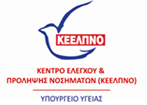 Επίπεδο Επικινδυνότητας 1
Περιφέρεια Δυτικής Ελλάδας
Π.Ε. Ηλείας, Π.Ε. Αχαΐας, Π.Ε. Αιτωλοακαρνανίας

Περιφέρεια Πελοποννήσου
Π.Ε. Μεσσηνίας, Π.Ε. Αργολίδας, Π.Ε. Κορινθίας

Περιφέρεια Ανατολικής Μακεδονίας & Θράκης
Π.Ε. Έβρου
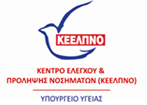 Επίπεδο Επικινδυνότητας 2
Π.Ε. Λάρισας: Δήμος Αγιάς, Τεμπών
Π.Ε. Τρικάλων: Δήμος Φαρκαδόνας
Π.Ε. Ξάνθης: Δήμος Αβδήρων 
Π.Ε. Βοιωτίας: Δήμοι Ορχομενού, Θήβας, Τανάγρας
Π.Ε. Εύβοιας: Δήμος Χαλκιδέων
Π.Ε. Έβρου: Δήμος Αλεξανδρούπολης
Π.Ε. Ανατολικής Αττικής
Δήμοι Μαρκοπούλου Μεσογαίας, Σαρωνικού Π.Ε. Αιτωλοακαρνανίας
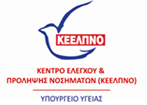 Επίπεδα Επικινδυνότητας 3 & 0
Επίπεδο 3α
Π.Ε. Καρδίτσας: Δήμος Σοφάδων
Π.Ε. Ανατολικής Αττικής: Δήμος Μαραθώνος
Επίπεδο 3β
Π.Ε. Λακωνίας: Δήμος Ευρώτα

Επίπεδο  0
Όλες οι άλλες ΠΕ
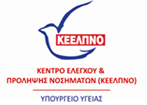 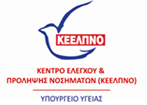 Πότε κάνουμε έλεγχο για ελονοσία;
Σε κάθε ύποπτο κρούσμα: RDT, μικροσκοπική

Ύποπτο κρούσμα ελονοσίας:
συμβατή κλινική εικόνα σε:
 - μετανάστη από ενδημική για την ελονοσία χώρα 
 - κάτοικο ή ταξιδιώτη από περιοχή ενδημική ή με εγχώρια μετάδοση
 - κάτοικο οποιασδήποτε περιοχής, όταν η κλινική εικόνα δεν μπορεί να αποδοθεί σε άλλη προφανή αιτία 

ιδίως αν συνυπάρχει αναιμία ή θρομβοπενία ή σπληνομεγαλία
Δήλωση κρούσματος ελονοσίας
Η ελονοσία ανήκει στα υποχρεωτικώς δηλούμενα νοσήματα
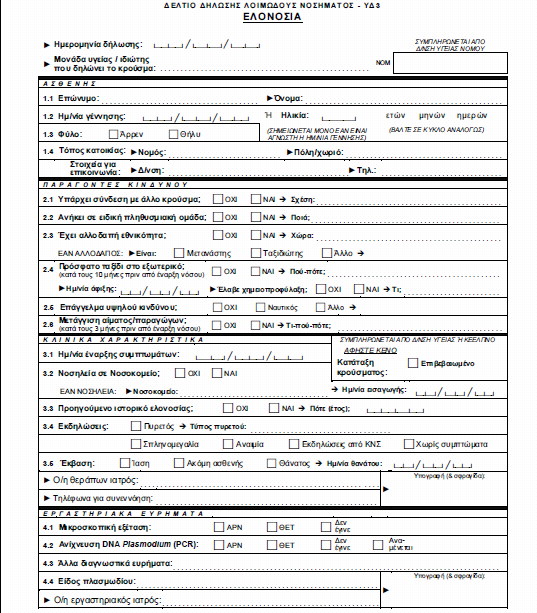 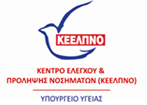 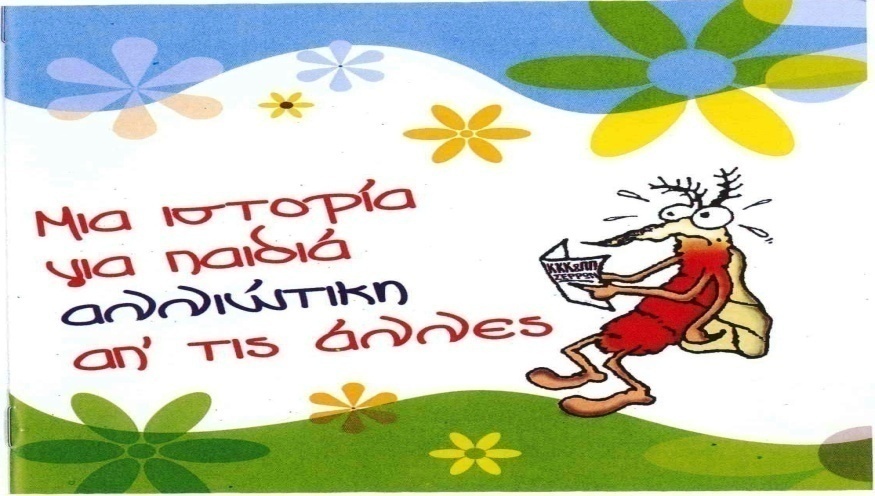 Φυλλάδια ΚΕΕΛΠΝΟ
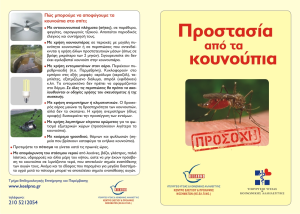 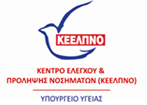 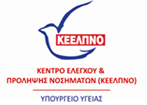 Μέτρα προστασίας από τα κουνούπια
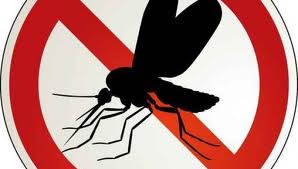 Τμήμα Επιδημιολογικής Επιτήρησης & Παρέμβασης, 
Κέντρο Ελέγχου & Πρόληψης Νοσημάτων (ΚΕΕΛΠΝΟ)
Εστίες απόθεσης αυγών κουνουπιών
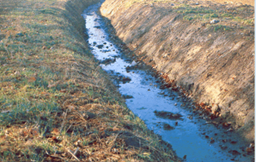 Κανάλια
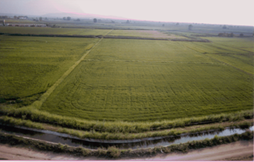 Ορυζώνες
Αγροτικό σύστημα
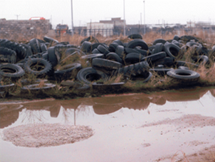 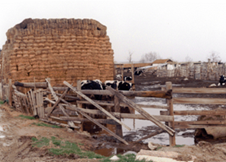 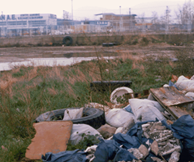 Στάνες
Περιαστικό 
σύστημα
Πλημμυρισμένες εκτάσεις
Ελαστικά
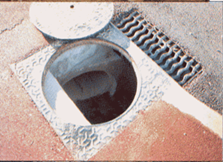 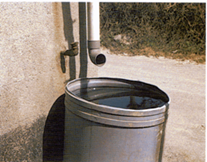 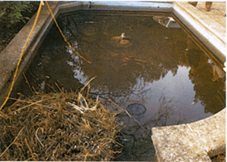 Αστικό σύστημα
Στέρνες
Βόθροι, Φρεάτια
Βαρέλια
ΠΗΓΗ ΟΙΚΟΑΝΑΠΤΥΞΗ
Μέτρα πρόληψης στην κοινότητα
Καθαρίζουμε τους αγωγούς ομβρίων υδάτων και τα αρδευτικά κανάλια από ό,τι εμποδίζει την ελεύθερη ροή νερού

Καθαρίζουμε τα αγριόχορτα και τη βλάστηση από
     επιφανειακά νερά (ρέματα, κανάλια)

Δεν κάνουμε αλόγιστη χρήση νερού, κυρίως όταν 
     δεν υπάρχουν κατάλληλοι αποχετευτικοί αγωγοί

Στα νεκροταφεία  χρησιμοποιούμε συνθετικά άνθη 
     όχι ανθοδοχεία με νερό!

 Προγράμματα καταπολέμησης κουνουπιών
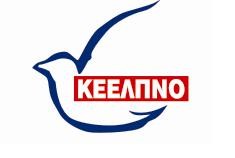 Πώς μπορούμε να αποφύγουμε τα κουνούπια στο σπίτι
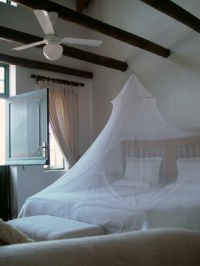 Με χρήση κουνουπιέρας 


Με χρήση ανεμιστήρων, κλιματιστικών 


Με αντικουνουπικά πλέγματα (σίτες) στα ανοίγματα


Με απομάκρυνση στάσιμου νερού


Με κούρεμα γρασιδιού, θάμνων, φυλλωσιών


Με χρήση εντομοκτόνων στον αέρα (φιδάκια, ταμπλέτες)


Με χρήση λαμπτήρων κίτρινου χρώματος
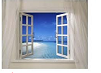 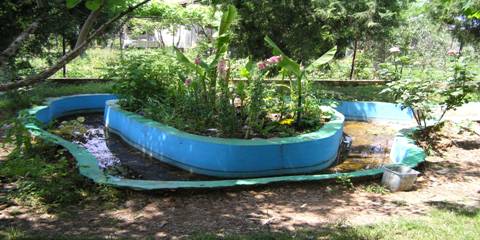 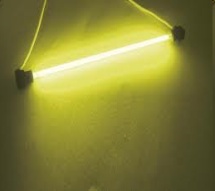 [Speaker Notes: Συγκεντρωτικά]
Μέτρα ατομικής προστασίας
Κατάλληλα ρούχα που καλύπτουν όσο γίνεται περισσότερο το σώμα: 
  - μακριά μανίκια και παντελόνια
  - ανοιχτόχρωμα και φαρδιά ρούχα

Εντομοαπωθητικά σε ακάλυπτο δέρμα & επάνω από τα ρούχα:
DEET 
Πικαριδίνη/ικαριδίνη
ΙR3535
Αιθέρια έλαια ευκαλύπτου
Προσοχή στις οδηγίες χρήσης!
Όχι επάνω σε ερεθισμένο δέρμα, τραύματα, αμυχές 
Όχι στα μάτια και στο στόμα
Όχι στα χέρια των παιδιών
Μετά το αντιηλιακό
Έγκυες – θηλάζουσες – παιδιά: συμβουλή από το γιατρό τους
[Speaker Notes: Ανοιχτόχρωμα, φαρδιά ρούχα
Εντομοαπωθητικά: επάλειψη μετά το αντιηλιακό
                            όχι επαφή με στόμα, μάτια, μύτη, τραύματα, αμυχές  
Ιδιαίτερη προσοχή στις οδηγίες χρήσης των εντομοαπωθητικών ιδίως σε παιδιά και εγκύους  να πάρουν παιδιατρική – γυναικολογική συμβουλή]
Ελονοσία: η Ελληνική πραγματικότητα
Εγχώρια μετάδοση
Εθνικό πρόβλημα - Διεθνές ενδιαφέρον
Περιοχές με κίνδυνο επανεγκατάστασης 
κατάλληλος διαβιβαστής 
&
νέο-αφιχθέντες αλλοδαποί από ενδημικές χώρες
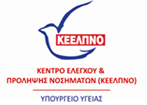 Ελονοσία: η Ελληνική πραγματικότητα
Ανάγκες - Προκλήσεις
Ενίσχυση υπηρεσιών υγείας σε περιοχές υποδοχής - φιλοξενίας μεταναστών
Ενίσχυση υπηρεσιών δημόσιας υγείας 
Υγεία μεταναστών
πρόσβαση σε υπηρεσίες υγείας, επικοινωνία
Συνθήκες διαβίωσης μεταναστών
Διατομεακή συνεργασία
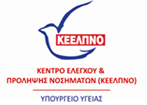 Goal -> correct yellow book 2018!!!
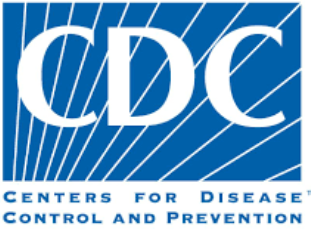 Ελονοσία: η Ελληνική πραγματικότητα
Άξονες αντιμετώπισης
Ενισχυμένη επιτήρηση
Έγκαιρη διάγνωση και θεραπεία κρουσμάτων 
Έλεγχος διαβιβαστή
Δράσεις επικοινωνίας
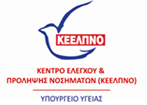 Goal -> a malaria free world!!!
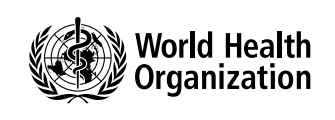 Ευχαριστίες
Εθνική Σχολή Δημόσιας Υγείας
ΚΕ.ΕΛ.Π.ΝΟ.
Πατσουλά Ελένη
Βασσάλου Ευδοκία
Σπανάκος Γρηγόριος
Μπίμπα Αναστασία


Ιατρική Σχολή Θεσσαλίας
Χατζηχριστοδούλου Χρήστος

ΜΚΟ Γιατροί Χωρίς Σύνορα
Δανάη Περβανίδου
Βακάλη Αννίτα
Μπάκα Αγορίτσα
Τσερώνη Μαρία
Γεωργακοπούλου Θεανώ
Χατζηαναστασίου Σοφία
Ομάδες πεδίου

Αιματολογικό εργαστήριο Γ.Ν.Α. Λαϊκό
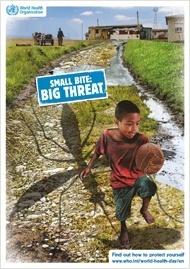 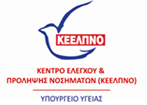 Σας ευχαριστώ
Για περισσότερες πληροφορίες:www.keelpno.gr 

Γραφείο Νοσημάτων που Μεταδίδονται με Διαβιβαστές, 
Τμήμα Επιδημιολογικής Επιτήρησης και Παρέμβασης, ΚΕ.ΕΛ.Π.ΝΟ.
     τηλ: 210 8899 052, 210 8899 072